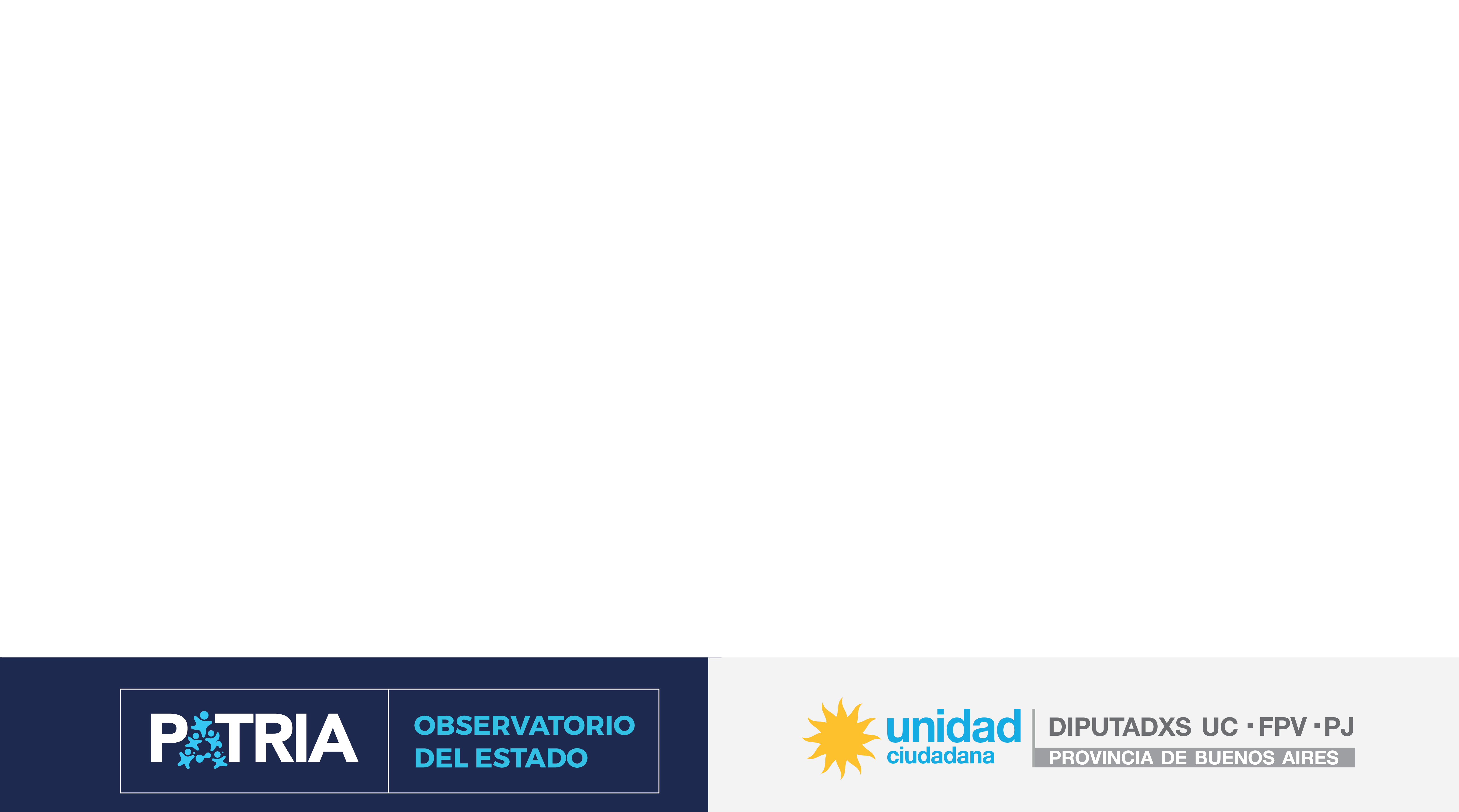 OBSERVATORIO DEL ESTADO PROVINCIALGOBIERNO Y GESTIÓN PROVINCIA DE BUENOS AIRES 2015 - 2018
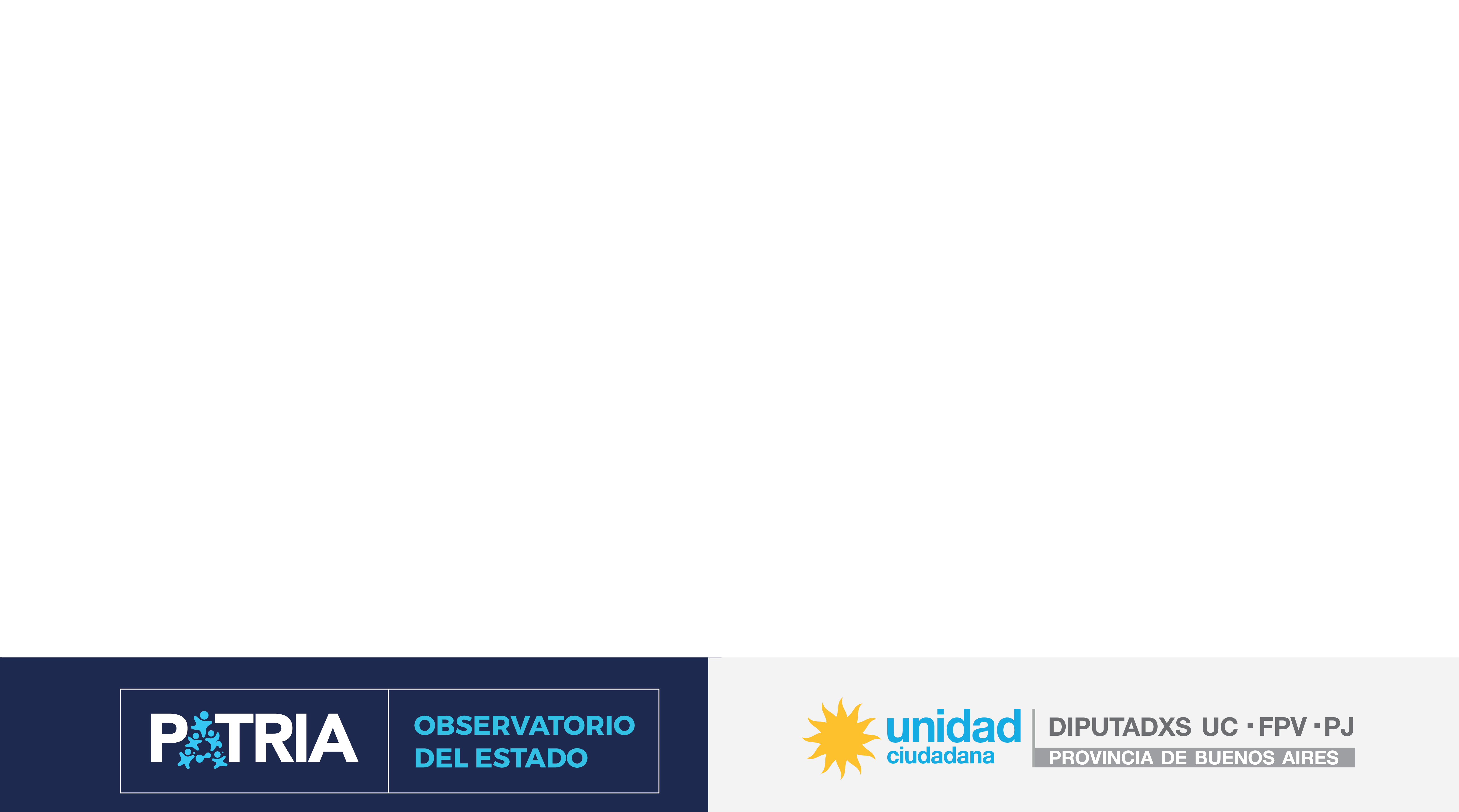 En el presupuesto presentado 
se reflejan las acciones concernientes al fortalecimiento institucional y la modernización del Estado, 
reforzando la convivencia ciudadana, la transparencia en la gestión, el diálogo y el consenso entre los poderes del Estado.

María Eugenia Vidal, 2018.
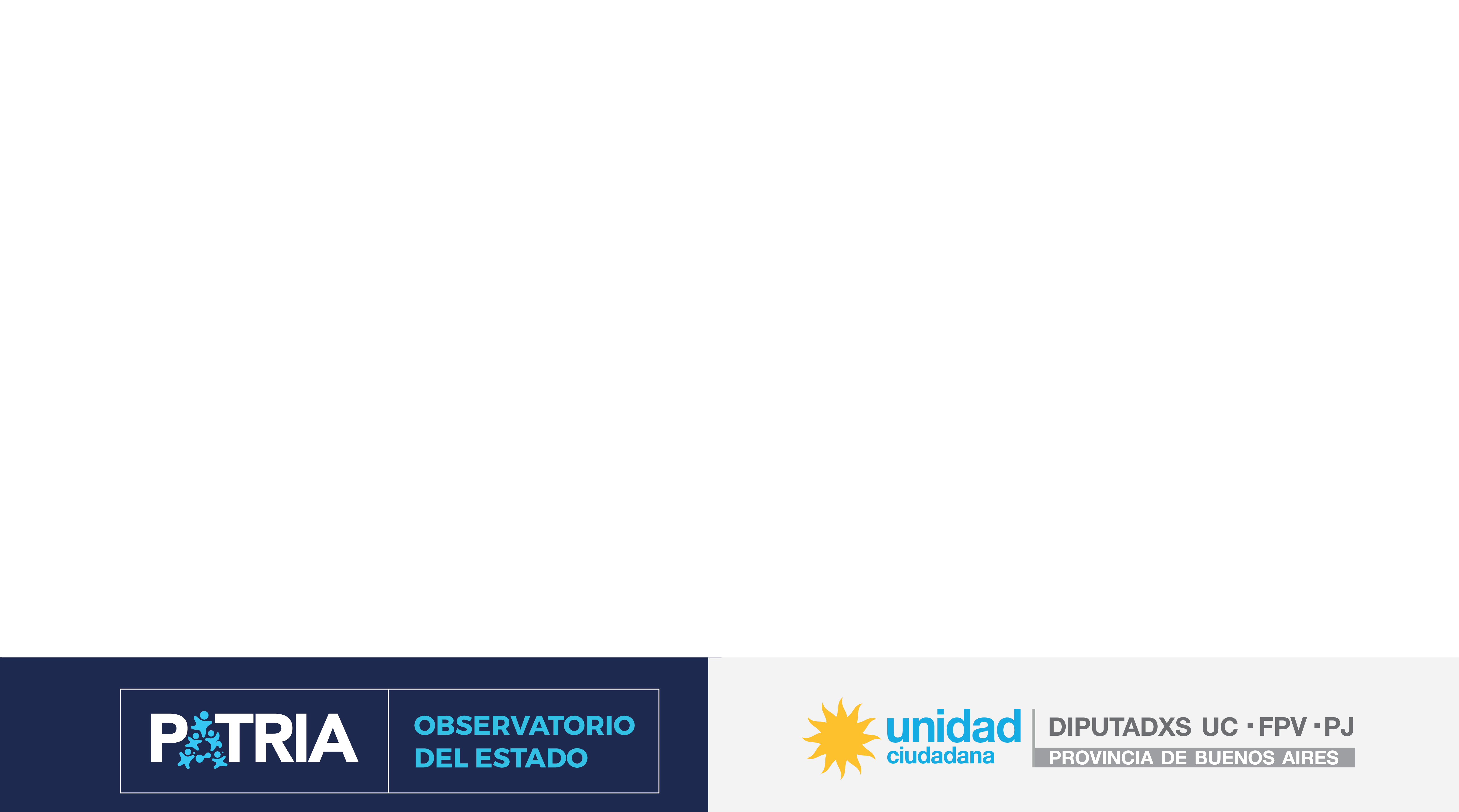 Indicadores
Transferencias nacionales a municipios
Organización administrativa y empleo público
Gobierno Abierto
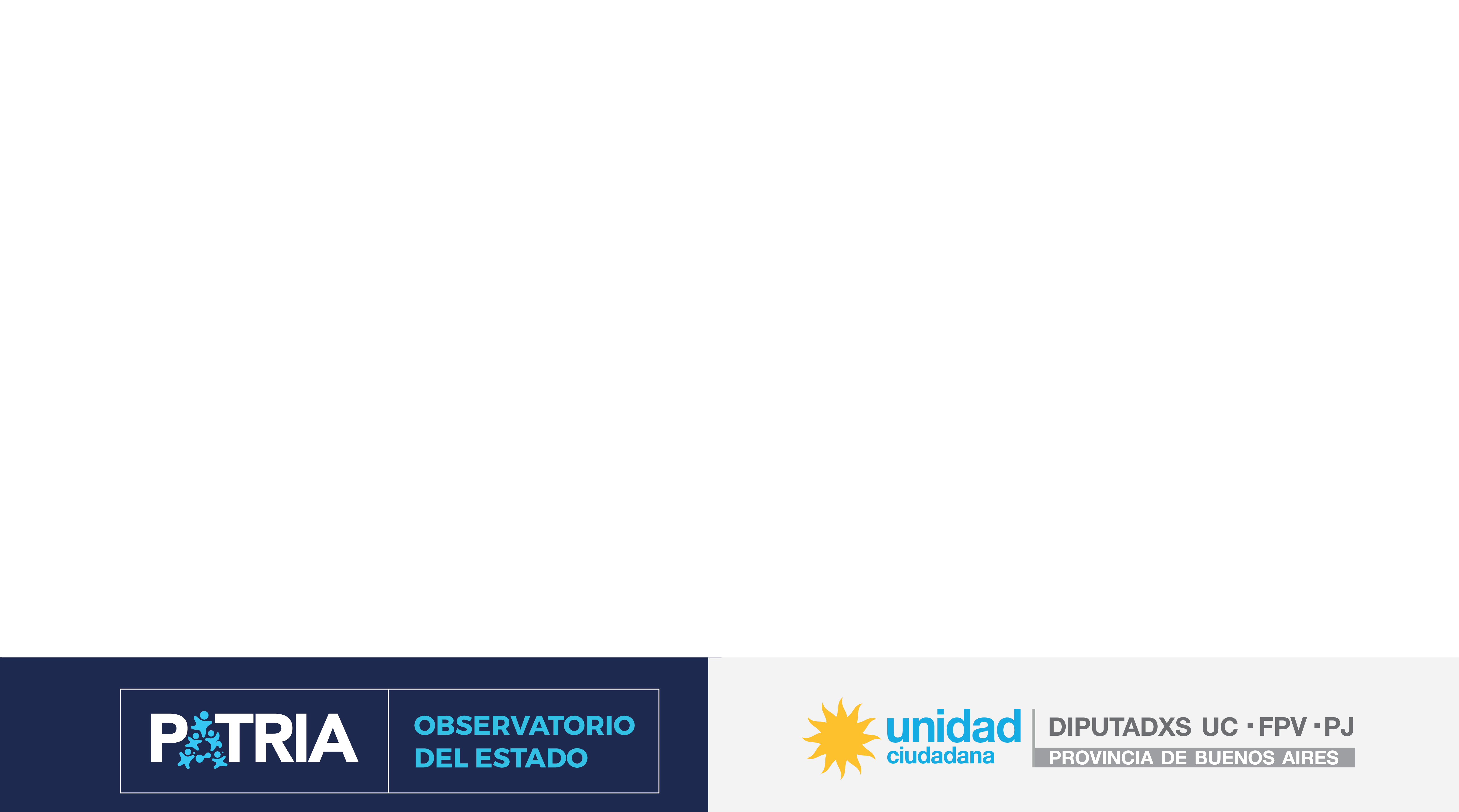 TRANSFERENCIAS NACIONALES A MUNICIPIOS
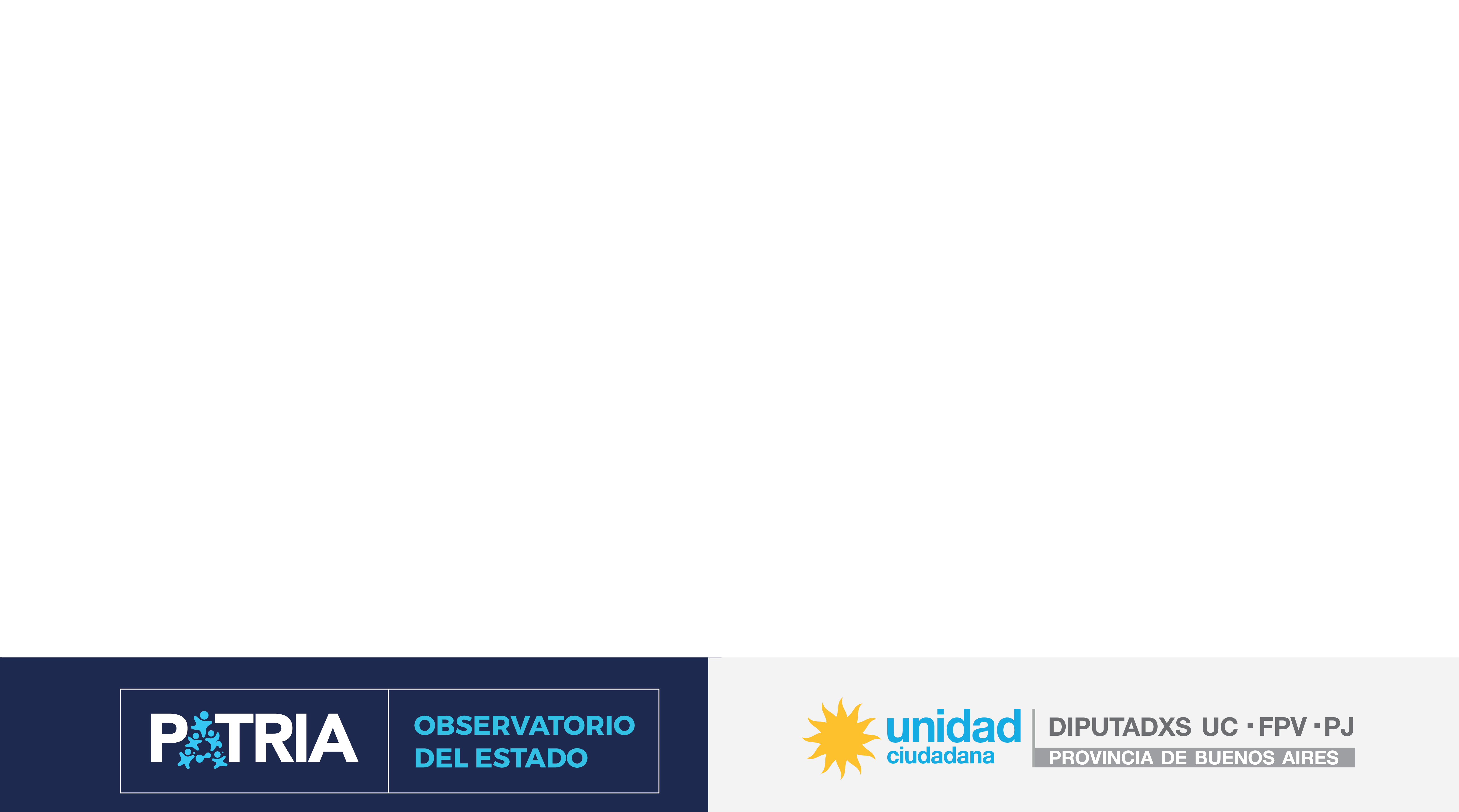 Transferencias Nacionales a Municipios - 43%
Fuente: 
Honorable Tribunal de Cuentas de la Provincia de Buenos Aires
$ 20.179.531.559.17   $ 11.618.638.620,24
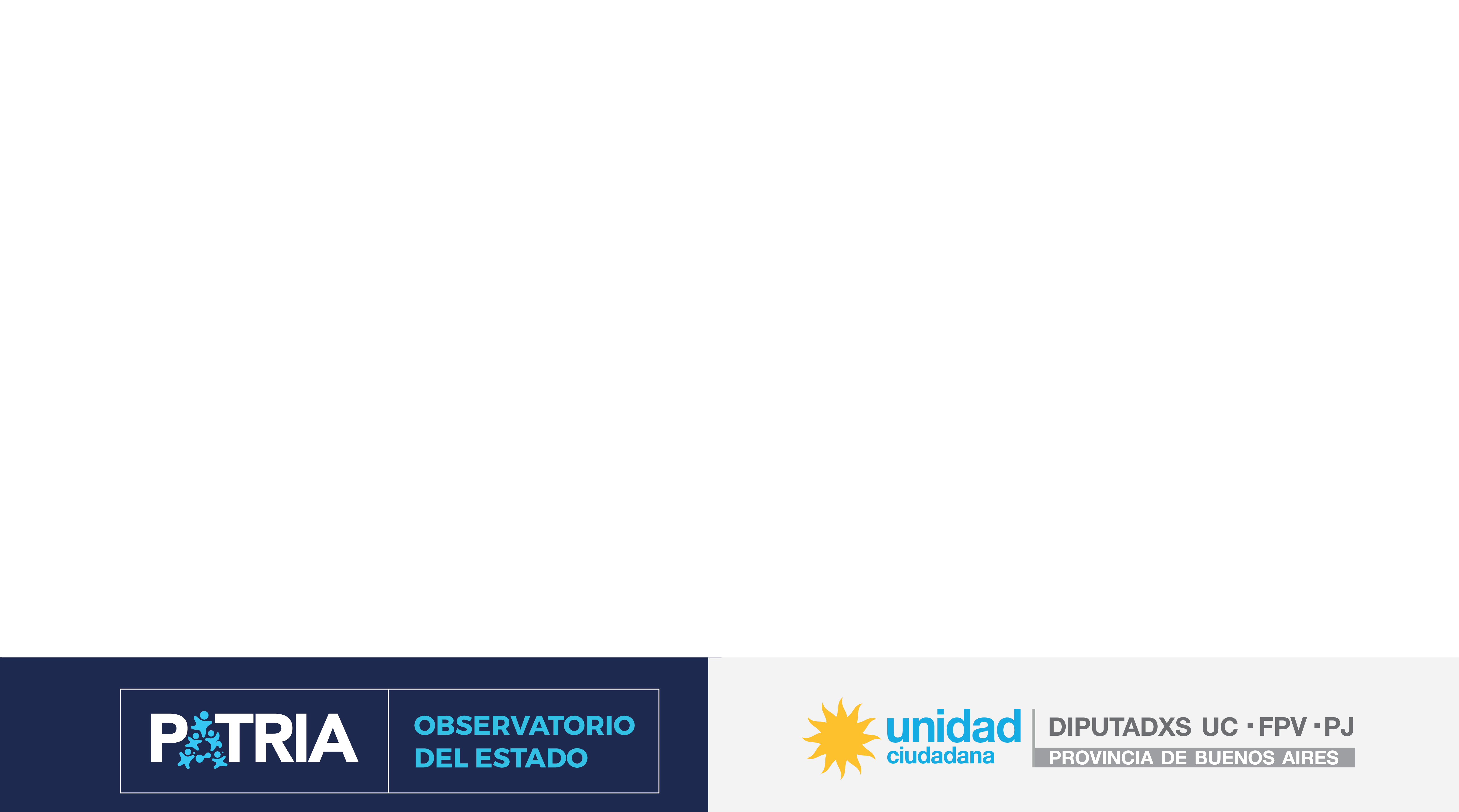 Municipios ganadores
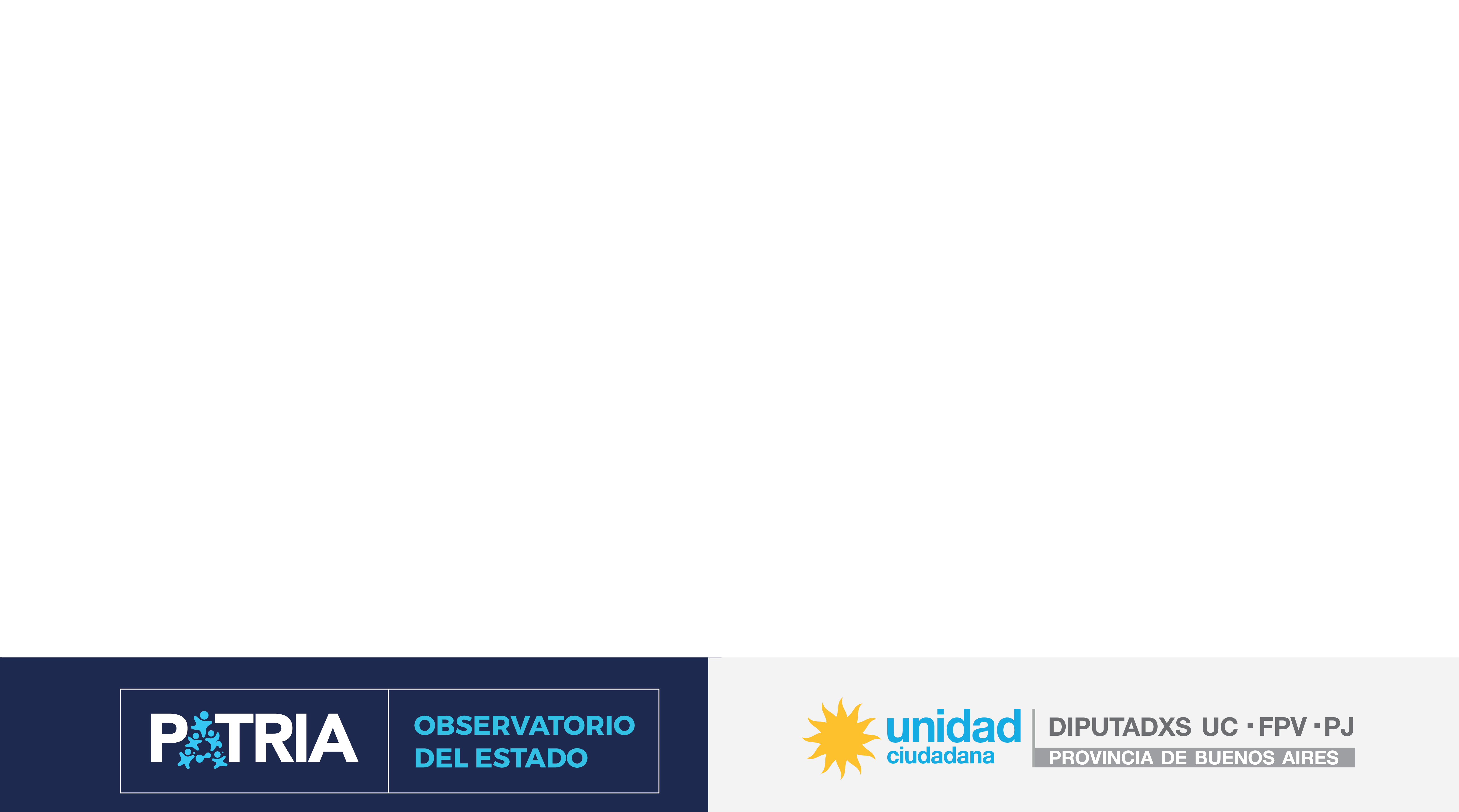 Municipios perdedores
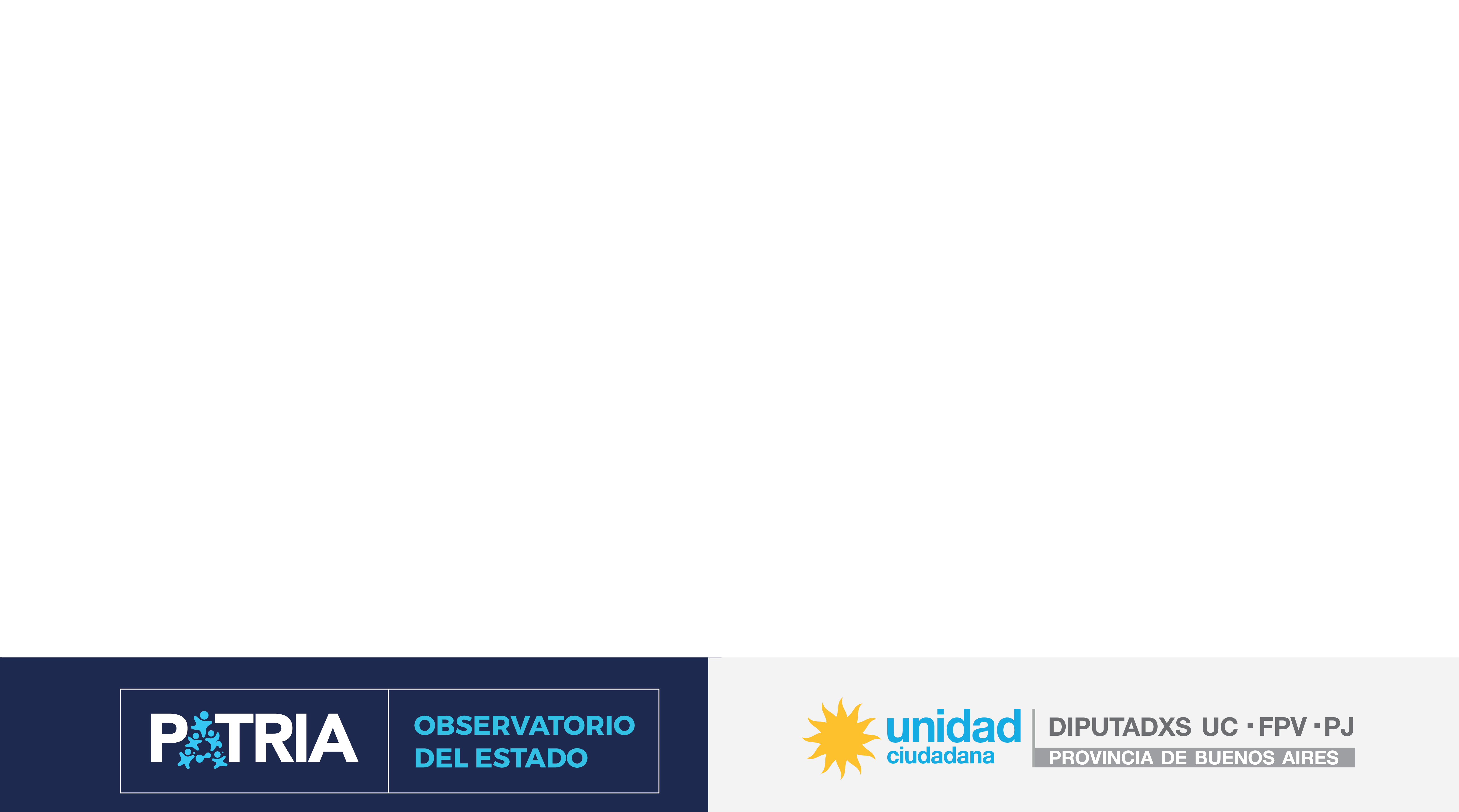 10 principales perdedores
10 principales ganadores
Vecinalista Tres Arroyos -93%
FPV Florencio Varela -84%
FPV Presidente Perón -82%
FPV Esteban Echeverría -80%
FPV Ezeiza -77%
FPV José C. Paz -74% 
FPV Berazategui -69%
CAMBIEMOS Quilmes -62%
FPV Avellaneda -56%
CAMBIEMOS Tres De Febrero -46%
CAMBIEMOS San Miguel +951%
CAMBIEMOS San Pedro +693%
CAMBIEMOS Pilar +592%
FPV Lomas De Zamora +65% 
CAMBIEMOS Chacabuco +47%
CAMBIEMOS Gral Rodríguez +39%
CAMBIEMOS Gral Pueyrredón +33%
FPV Malvinas Argentinas +18%
CAMBIEMOS Olavarría no recibía en 2015
CAMBIEMOS A. Alsina no recibía en 2015
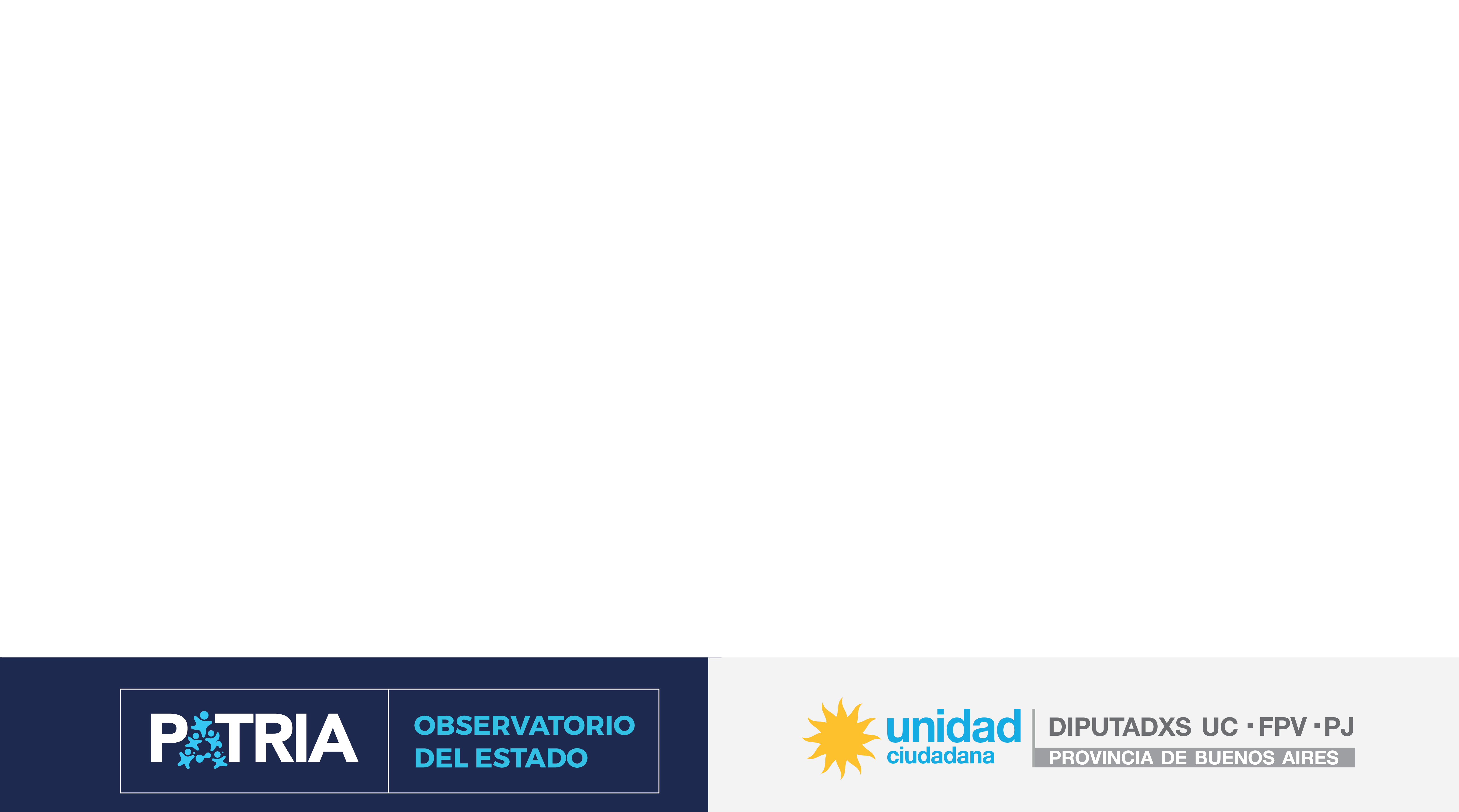 Se reducen transferencias nacionales.

Mayor reducción en municipios opositores.

Aumento de desigualdades territoriales.
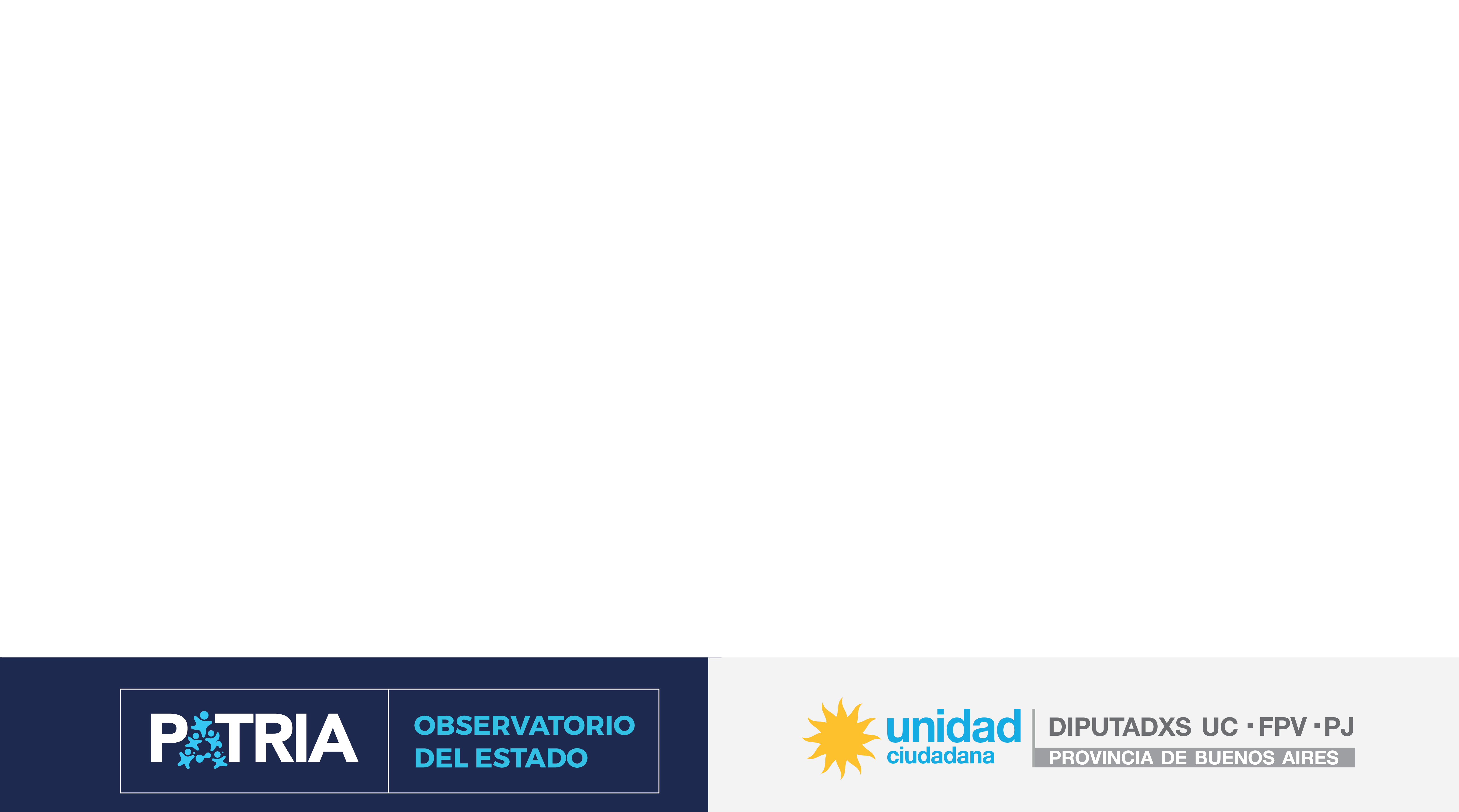 Organización administrativa
Estructura orgánica
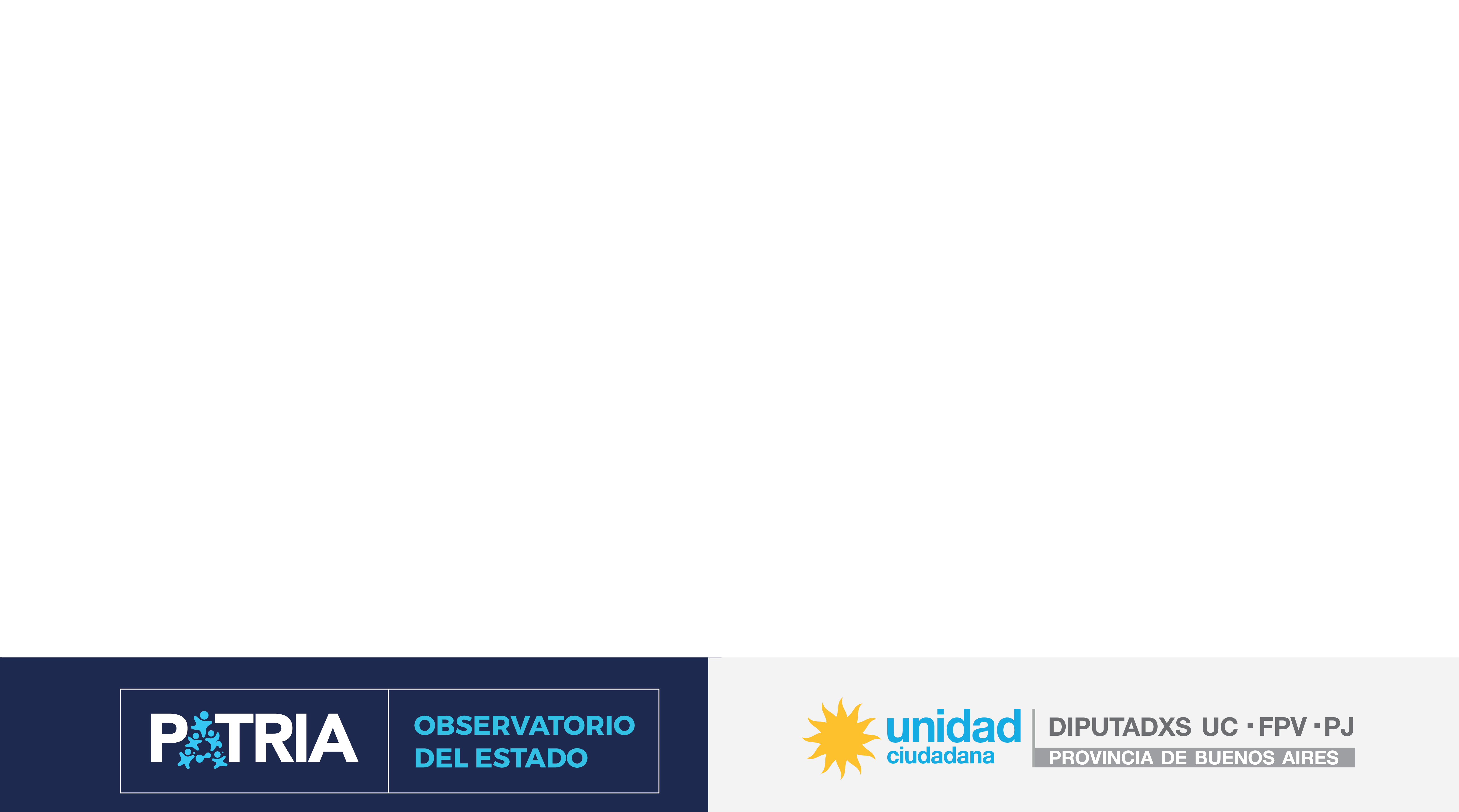 Ley de Ministerios5 modificaciones en 2 años (12/2015 a 12/2017) Leyes 14.803, 14.805, 14.832, 14.853, 14.989.
Estructura orgánica
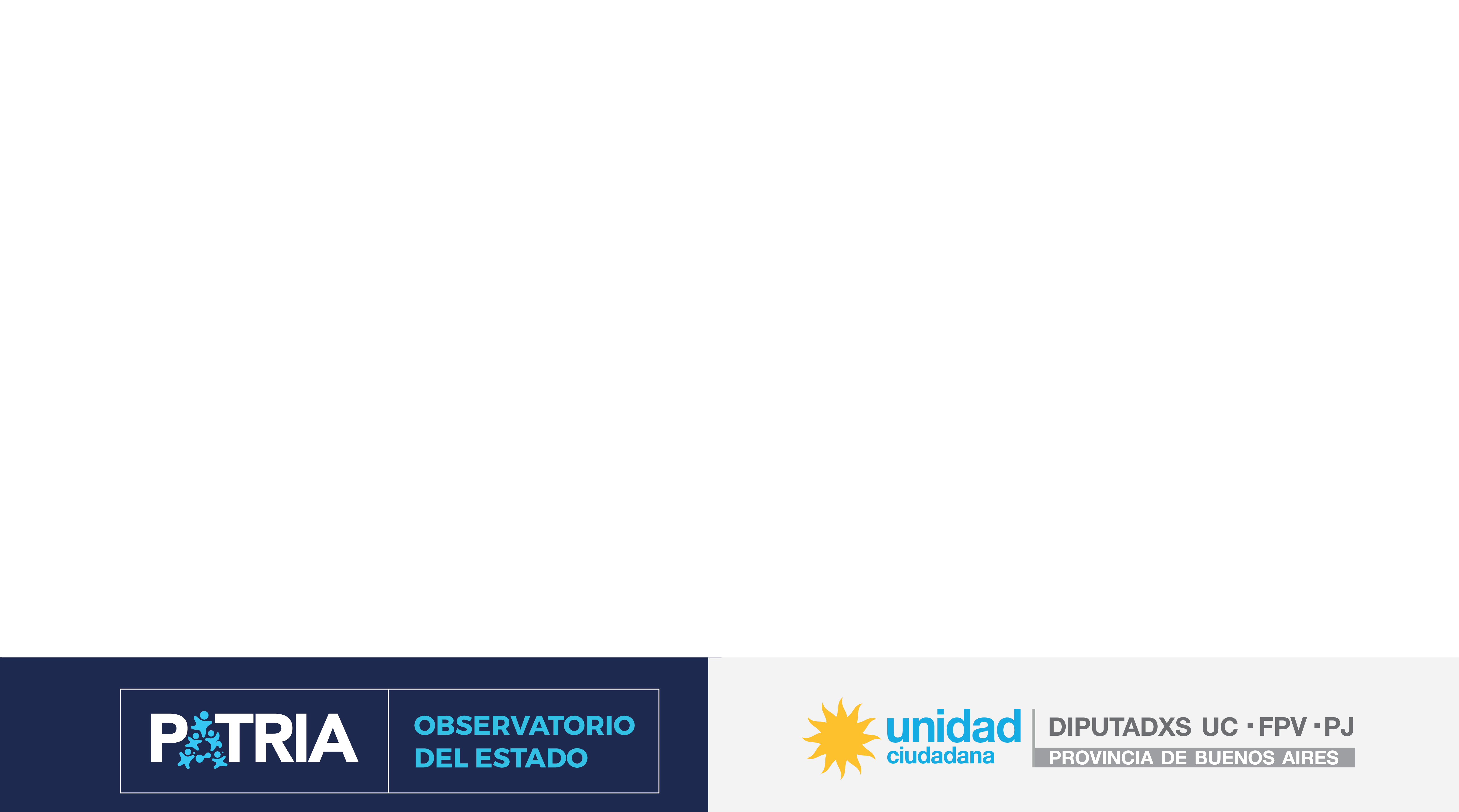 Ley 14.803 (10/12/2015) 11 ministerios, 6 secretarías y AGG. Suprime Jefatura Gabinete. Ley 14.805 (15/1/2016) Min. Agroindustria, ex A. Agrarios. O.P. NyA, ex Secretaría NyA. Ley 14.832 (18/8/2016) 13 ministerios, 5 secretarías. CyT – G. Cultural. Ley 14.853 (30/11/2016) Elimina Min. Coordinación y Gestión Pública, restablece Jefatura Gabinete.Ley 14.989 (14/12/2017). 14 ministerios,  4 secretarías. Min. Asuntos Públicos, ex Sec. Comunicación Ley 14.803. AGG baja. OPISU.
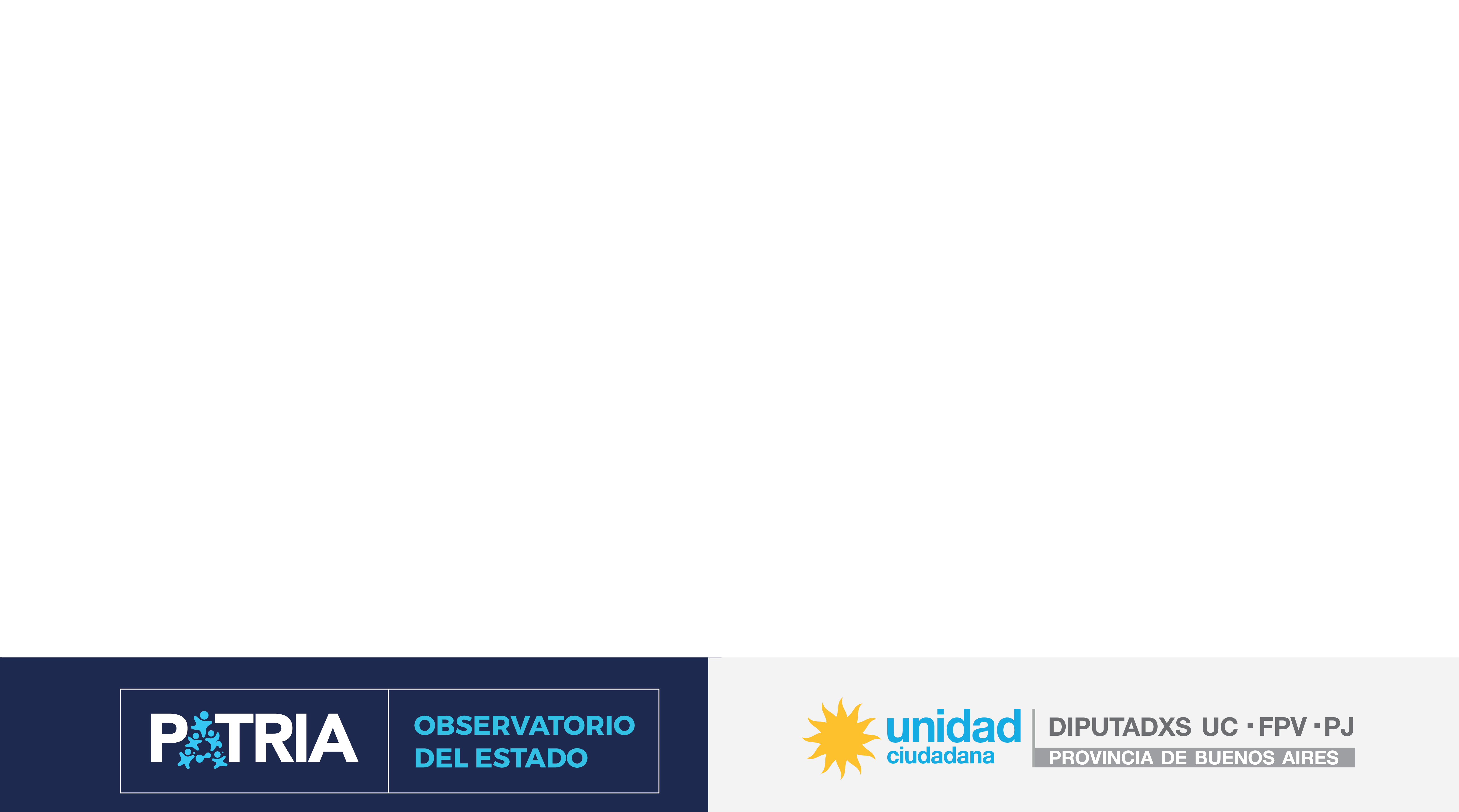 Estructura orgánicaTres decretos de modificación de aperturas   por año y por jurisdicciónEvolución estructuras www.equiposweb.com.ar
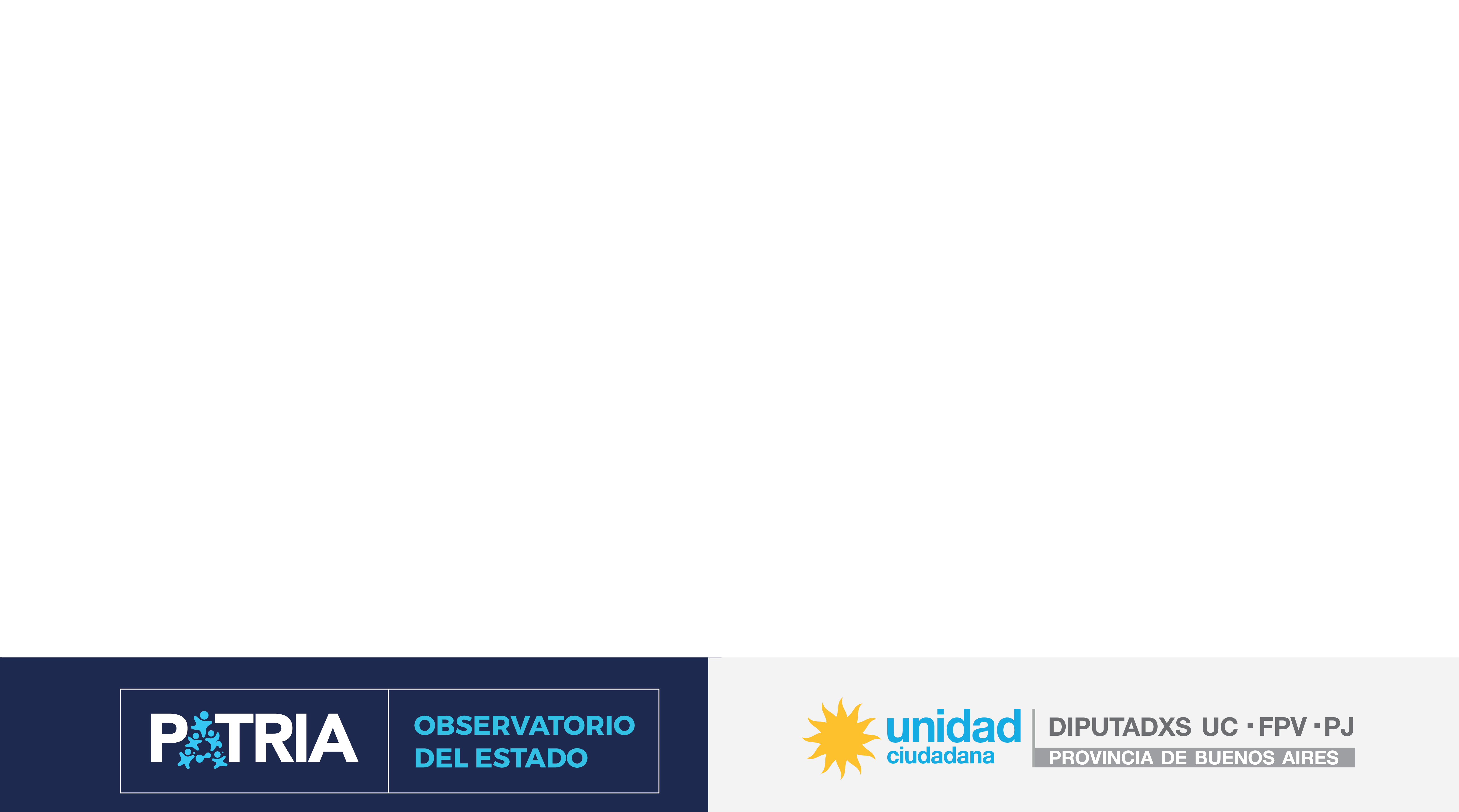 GDEBA
Procesos
Software propietario 

Adecuación lenta y onerosa

Capacitación y tutorías deficientes o ausentes
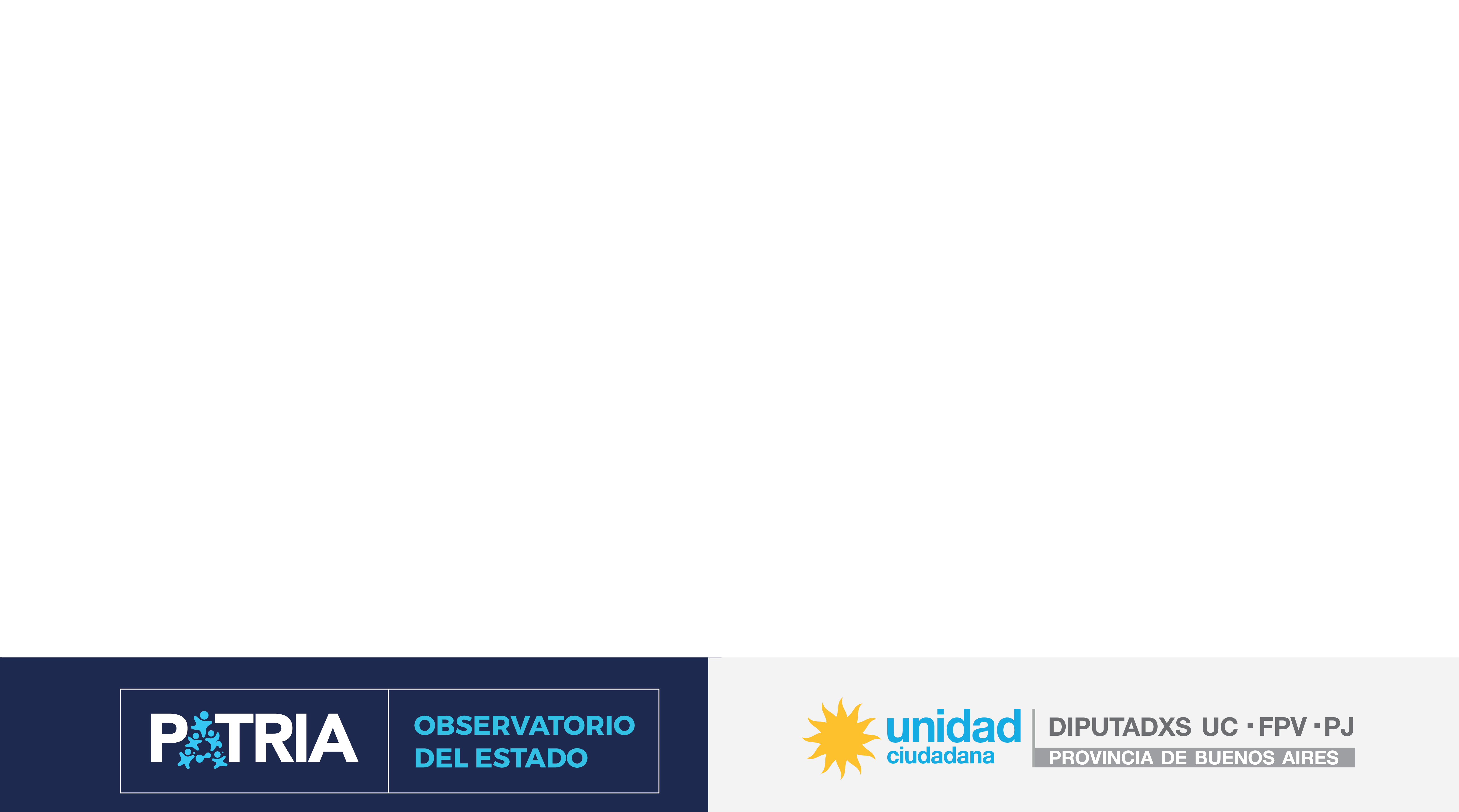 Procesos
Proveedores de extraña jurisdicción (CABA) Excepciones al Registro Provincial de Proveedoresen leyes de emergencia
Declive de la Asesoría General de Gobierno
art. 38 Ley de Ministerios 14.989/17 

H. Tribunal de Cuentas sin autoridades
Tres vacantes de cinco. 
Sin quorum para fallos vinculantes 
(cargos, multas o inhabilitaciones).

Normas habilitantes de controles laxos 
Leyes de emergencia 14.806 (Seguridad), 14.812 (Infraestructura) y 14.815 (Adm. y tecnológica) PRORROGADAS.
Ampliación contrataciones directas. 
Decreto N° 1300/16
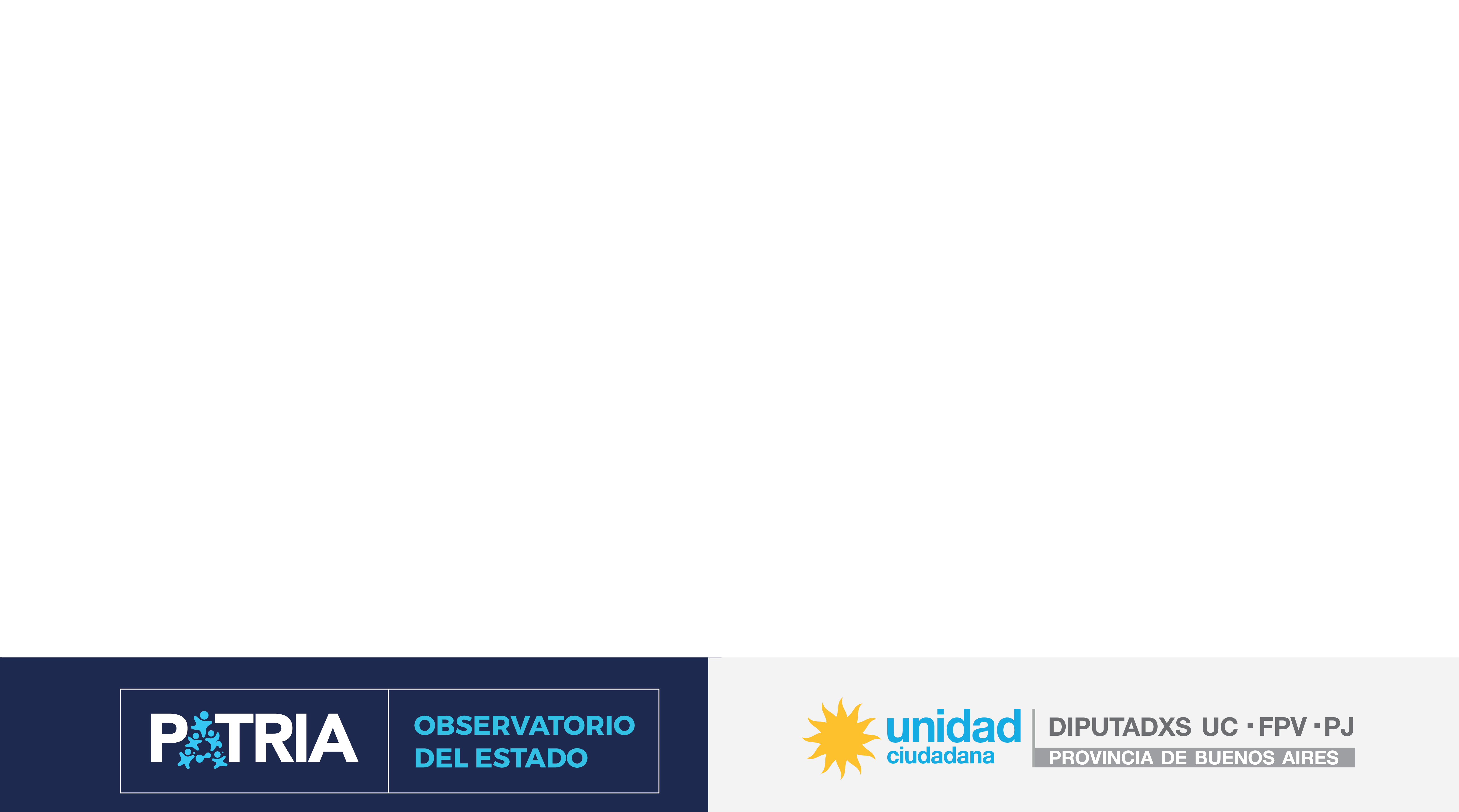 Controles
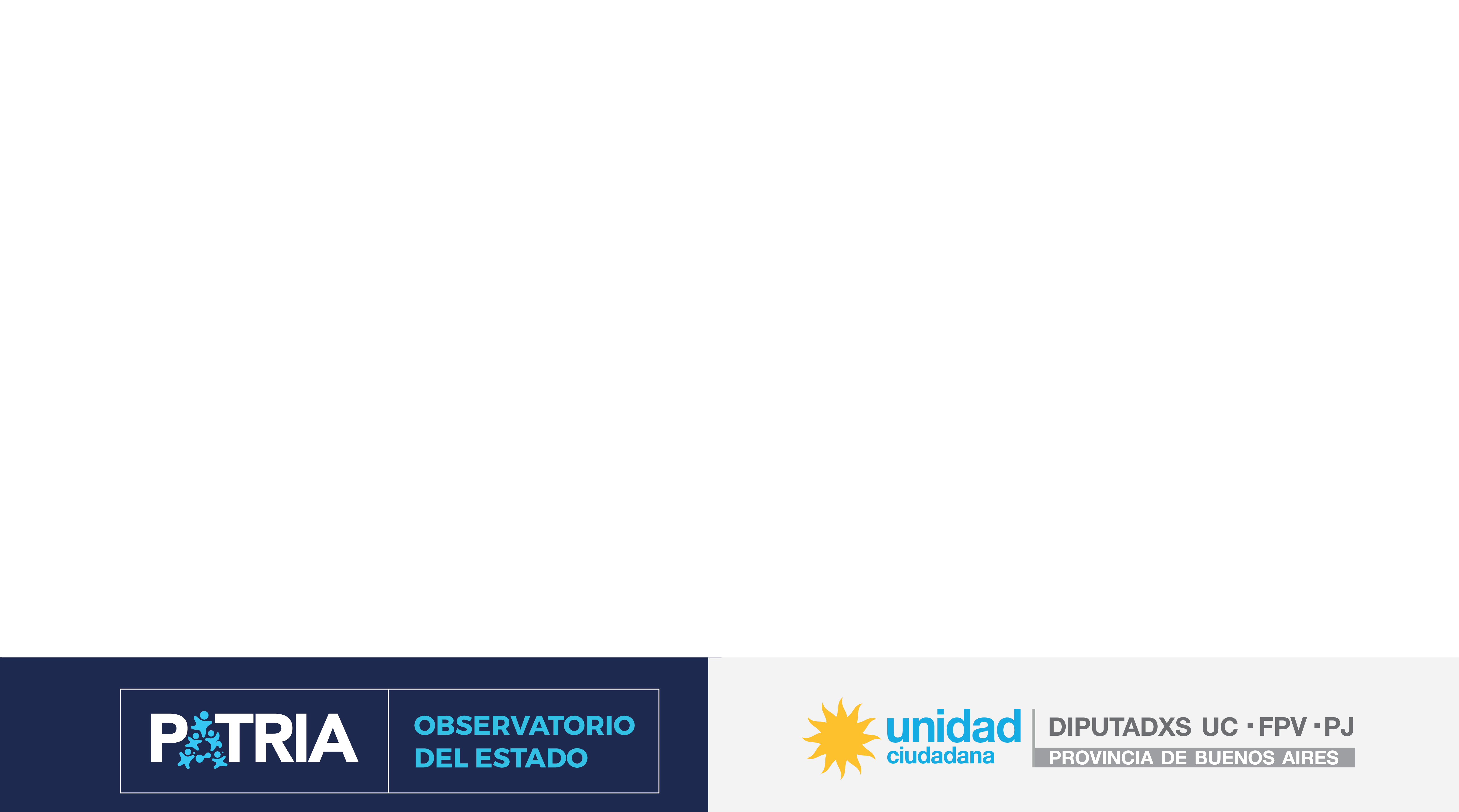 Empleo Público
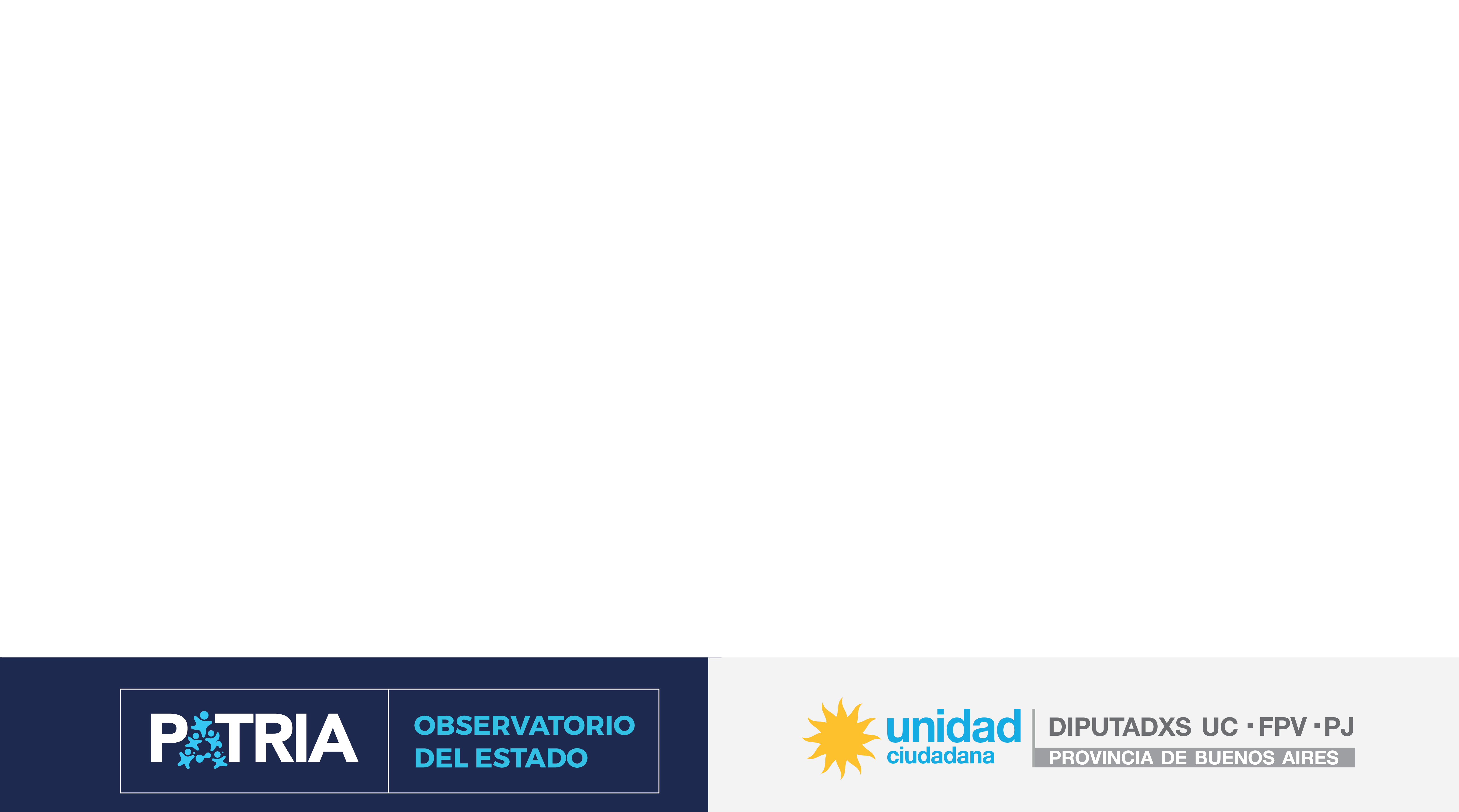 Declinación de reuniones paritarias. Carrera congelada. 
Cese contratos a término
Contratos discrecionales
Contratos Ley de emergencia AyT - Asesores
Consultoras y ONG 
Muy bien 10 - Enseñá por Argentina 
 Red Innovación Local - Everis - Matrice Consulting 
Reducción incompatibilidades funcionarios superiores  
                          Art. 12 Ley de Ministerios 14.989/17 
Retiro Voluntario                                                                                                       
Decreto N° 465/18
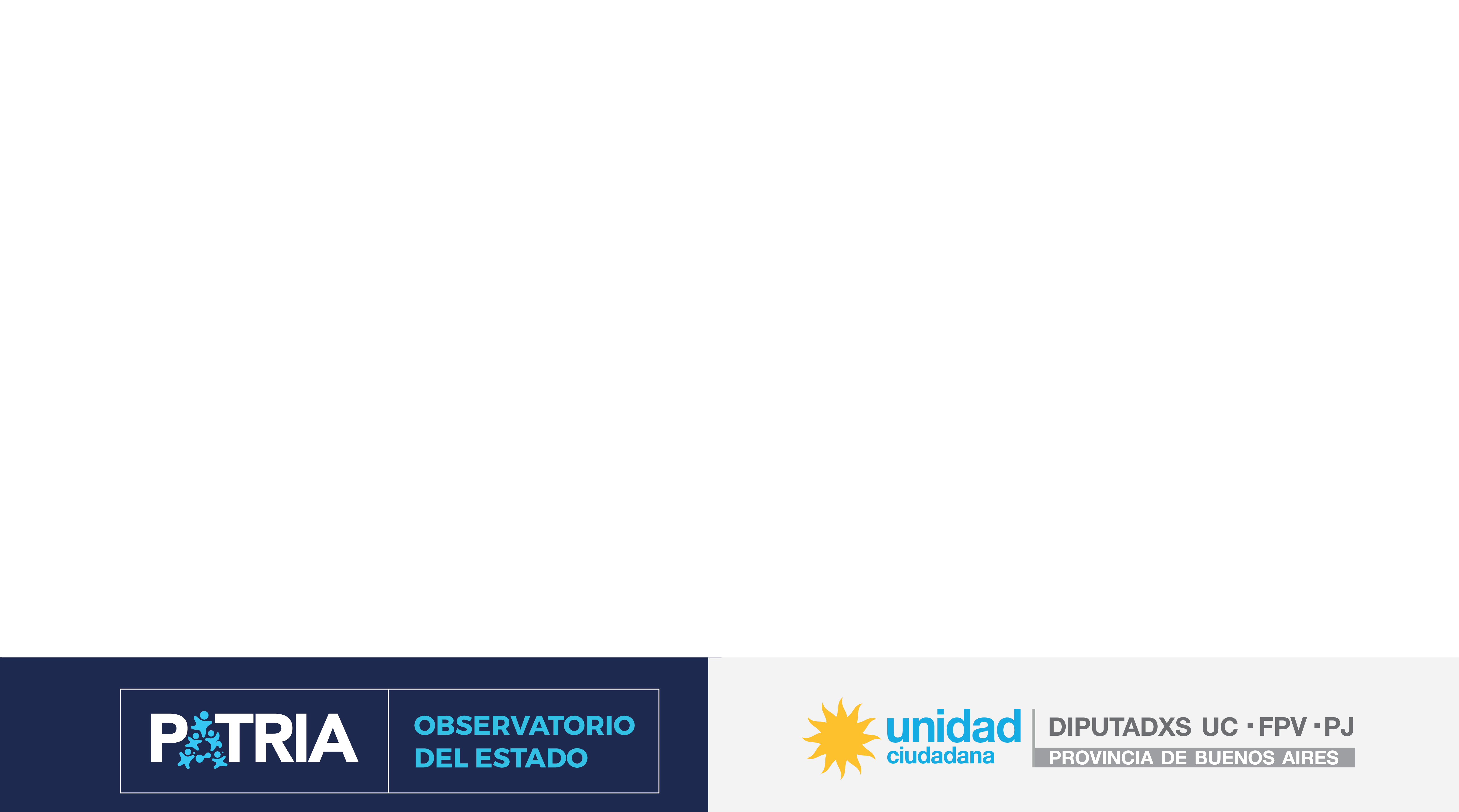 Percepción de los trabajadores públicos
Hay una vuelta al control.
 
¿Por qué te dicen que seas proactivo? 
Porque suponen que sos haragán.
 
Ellos piensan: 
con esta gente no se puede trabajar.
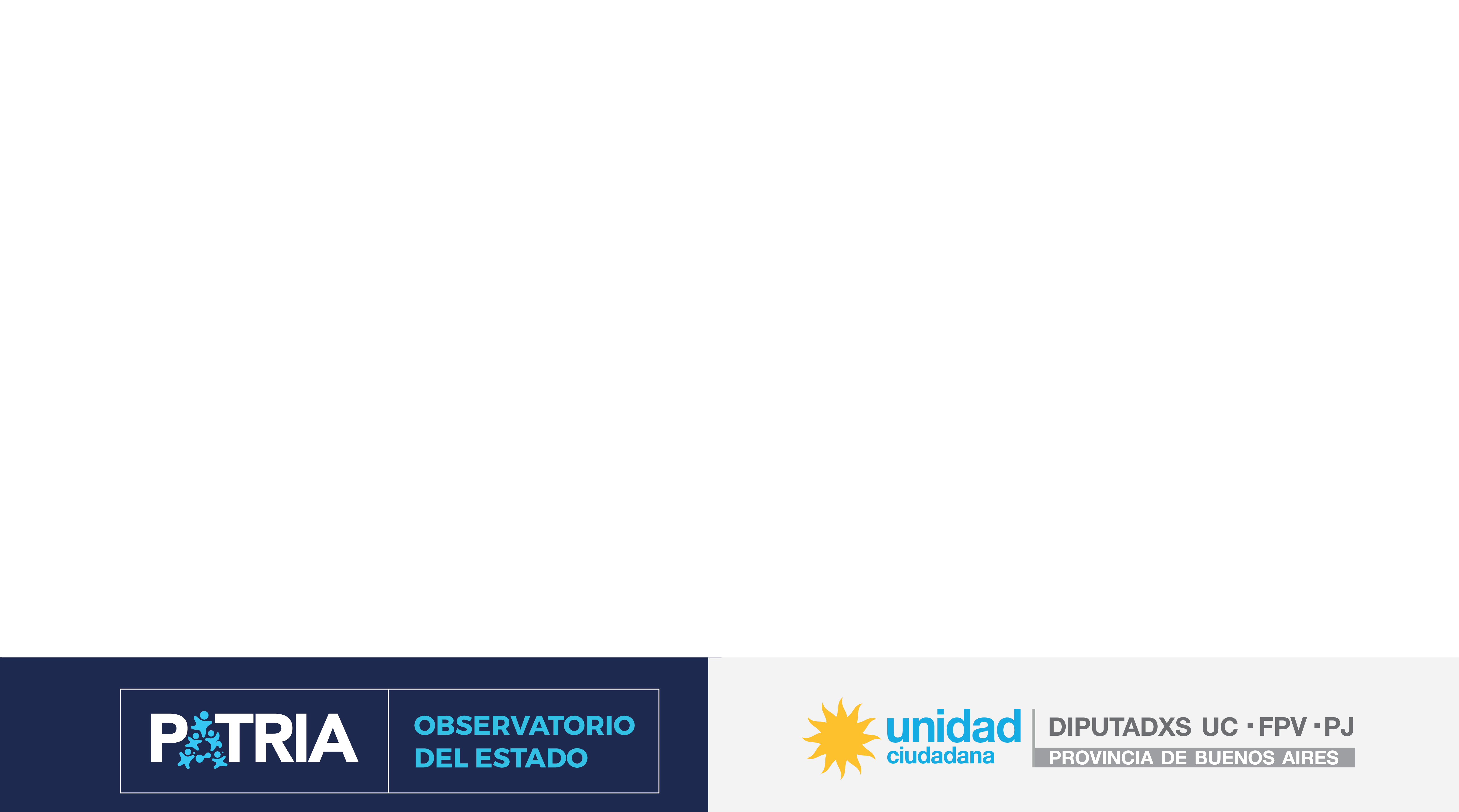 Percepción del Gobierno sobre los trabajadores
Resistencias
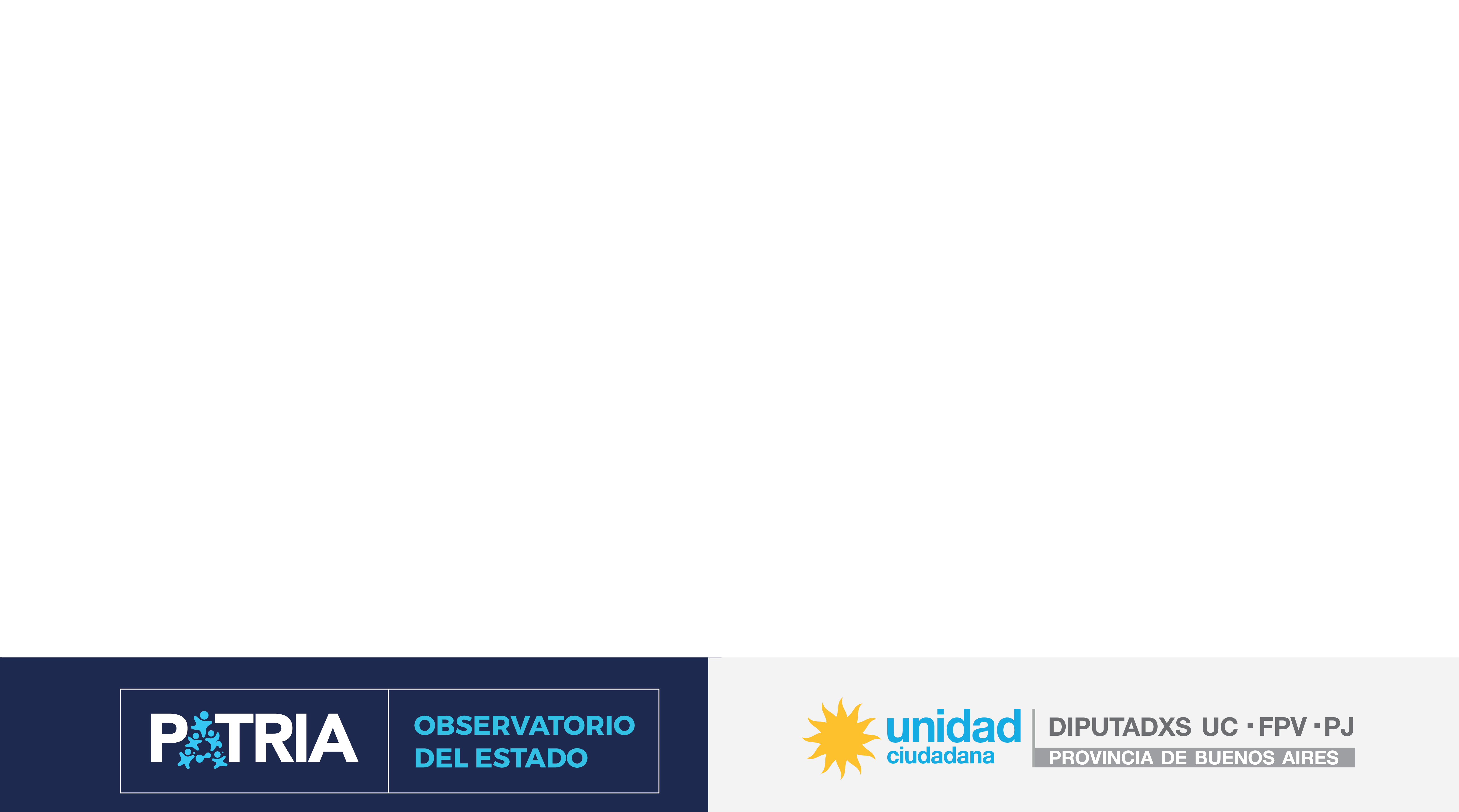 Me pregunto si no soy funcional con mi entusiasmo, 
pero hay gente que tiene necesidades.

Fui a un curso…  conocí personas que están con un proyecto interesante en su jurisdicción… y les dije: ‘les ayudo para que lo puedan mostrar y se replique’.
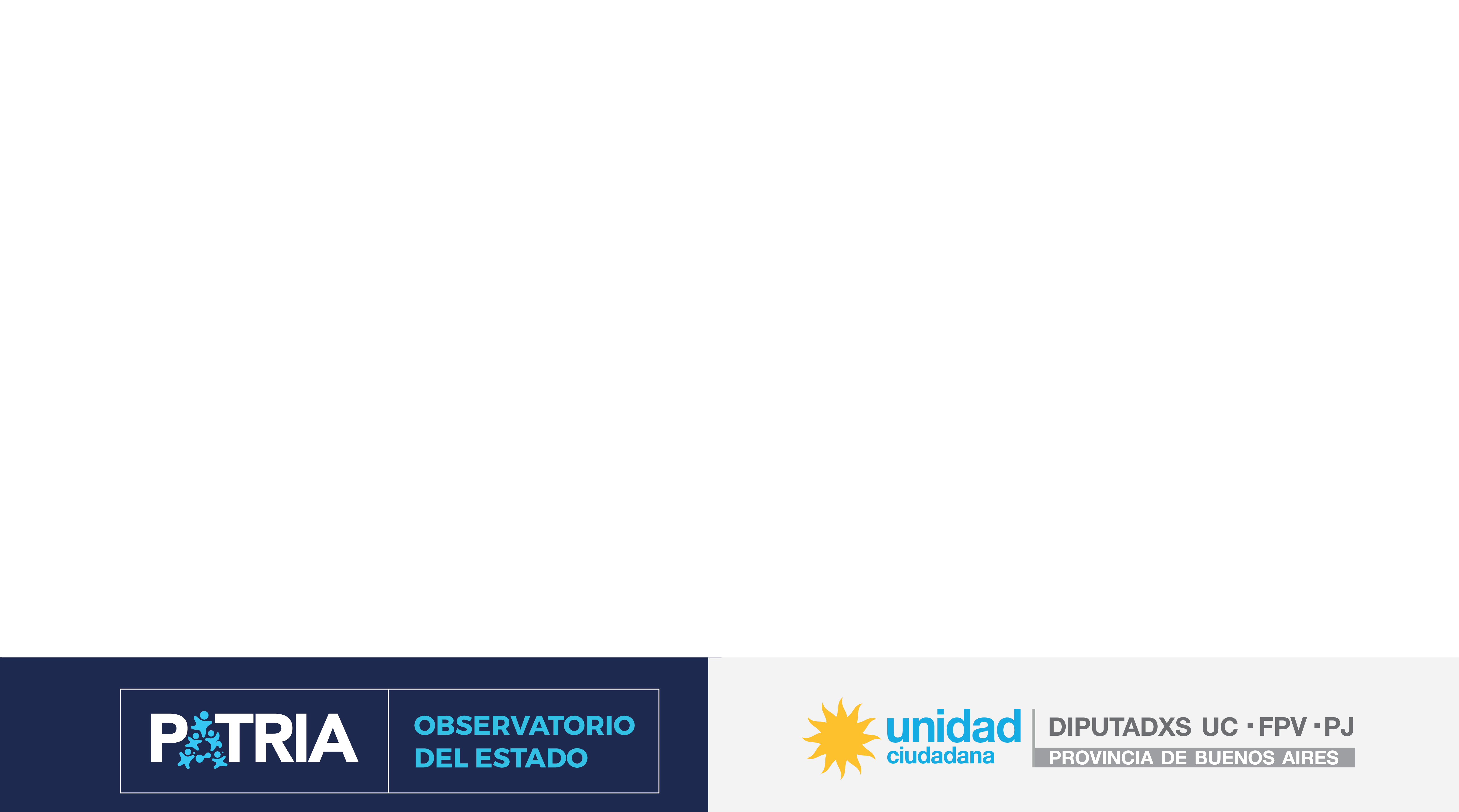 Empleo PúblicoSeudónimos en redes y documentosMilitancias encubiertas
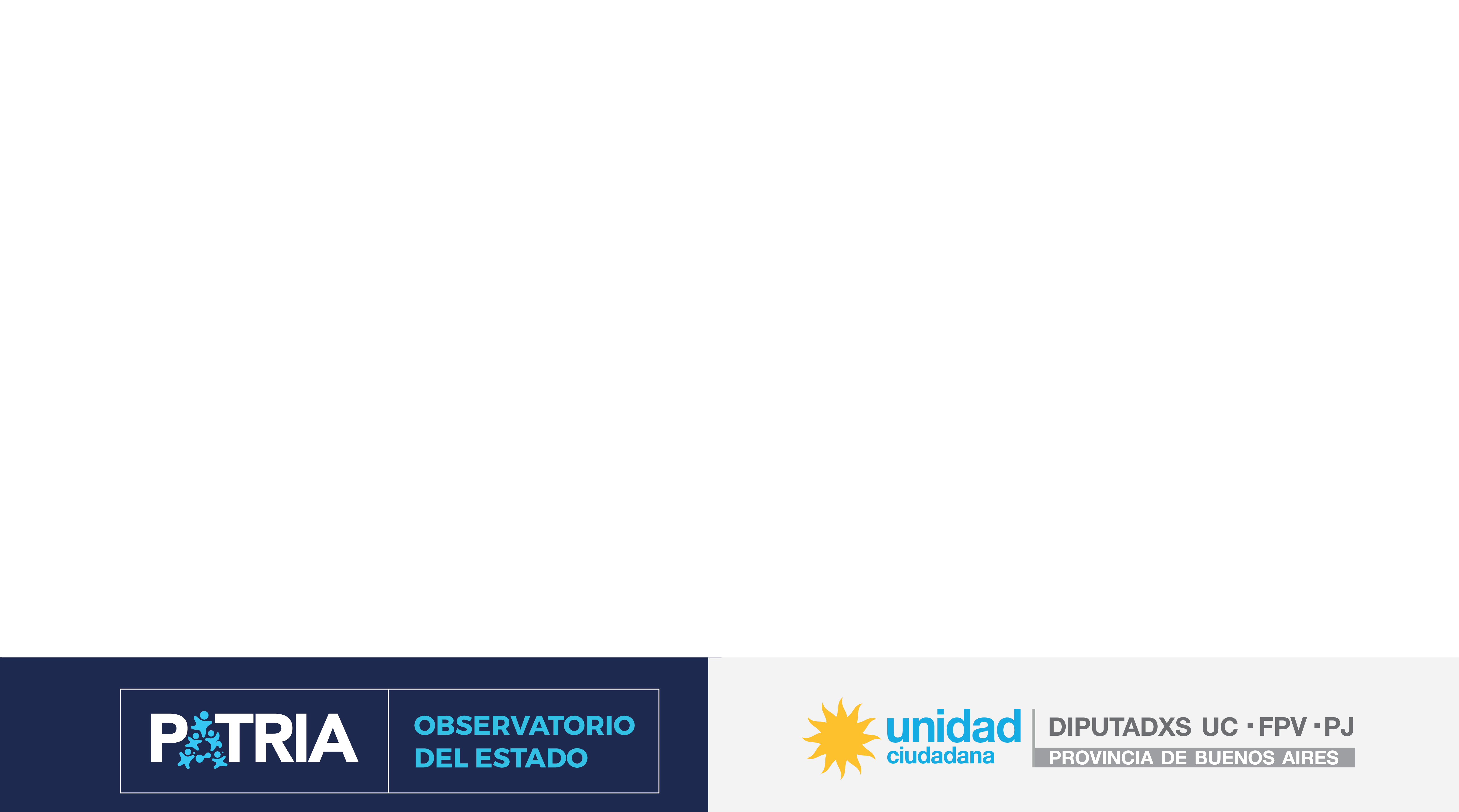 Compromisos
¿Qué nos mueve? 
La mirada sobre el rol del Estado y sus trabajadores 
como promotores de políticas públicas, de derechos. 
Eso nos mueve.

LUCHA EN LA CALLE Y EN LA JUSTICIA
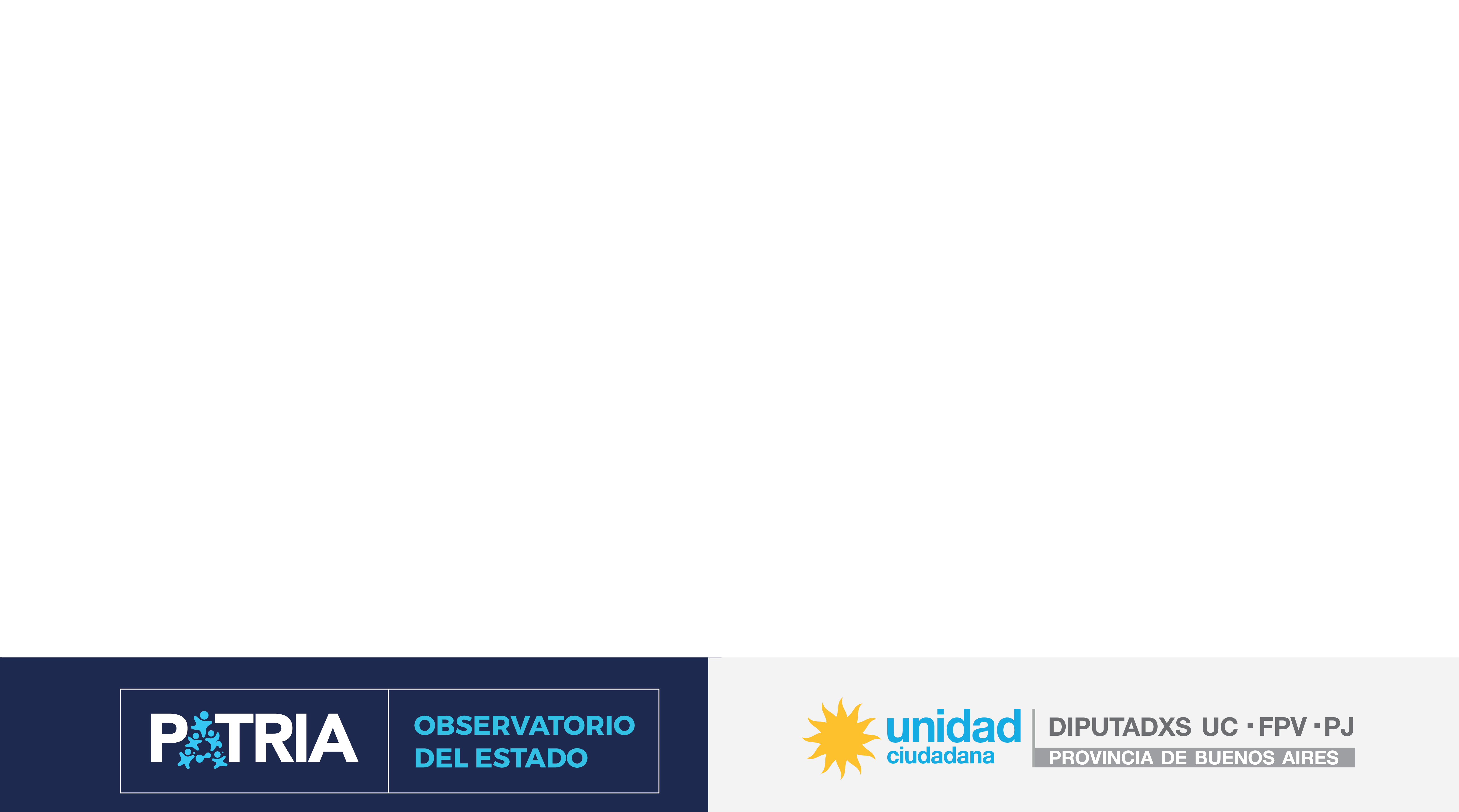 Gobierno Abierto
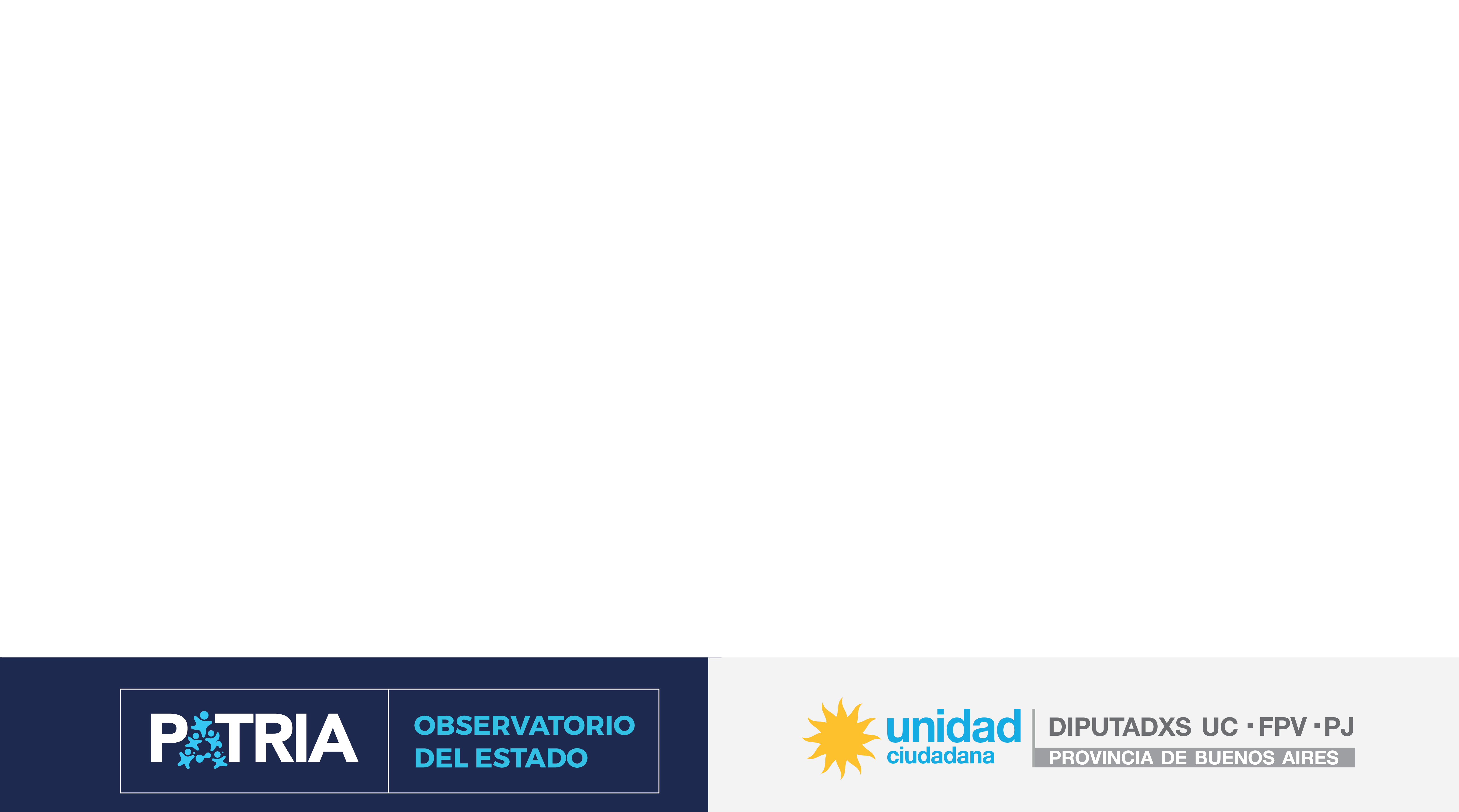 Iniciativas de Datos Abiertos
Ley provincial 12.475/00 Acceso a Documentos Administrativos. Reglamento (Decreto 2549/04): no se ha implementado. 
Sin adhesión a la Ley Nacional 27.275.
 
2016: Ley 14.828 de Modernización del Estado. 
Apertura de datos y transparencia activa (art 8).

2016: Compromiso Federal de Modernización. 
COMPROMISO 3
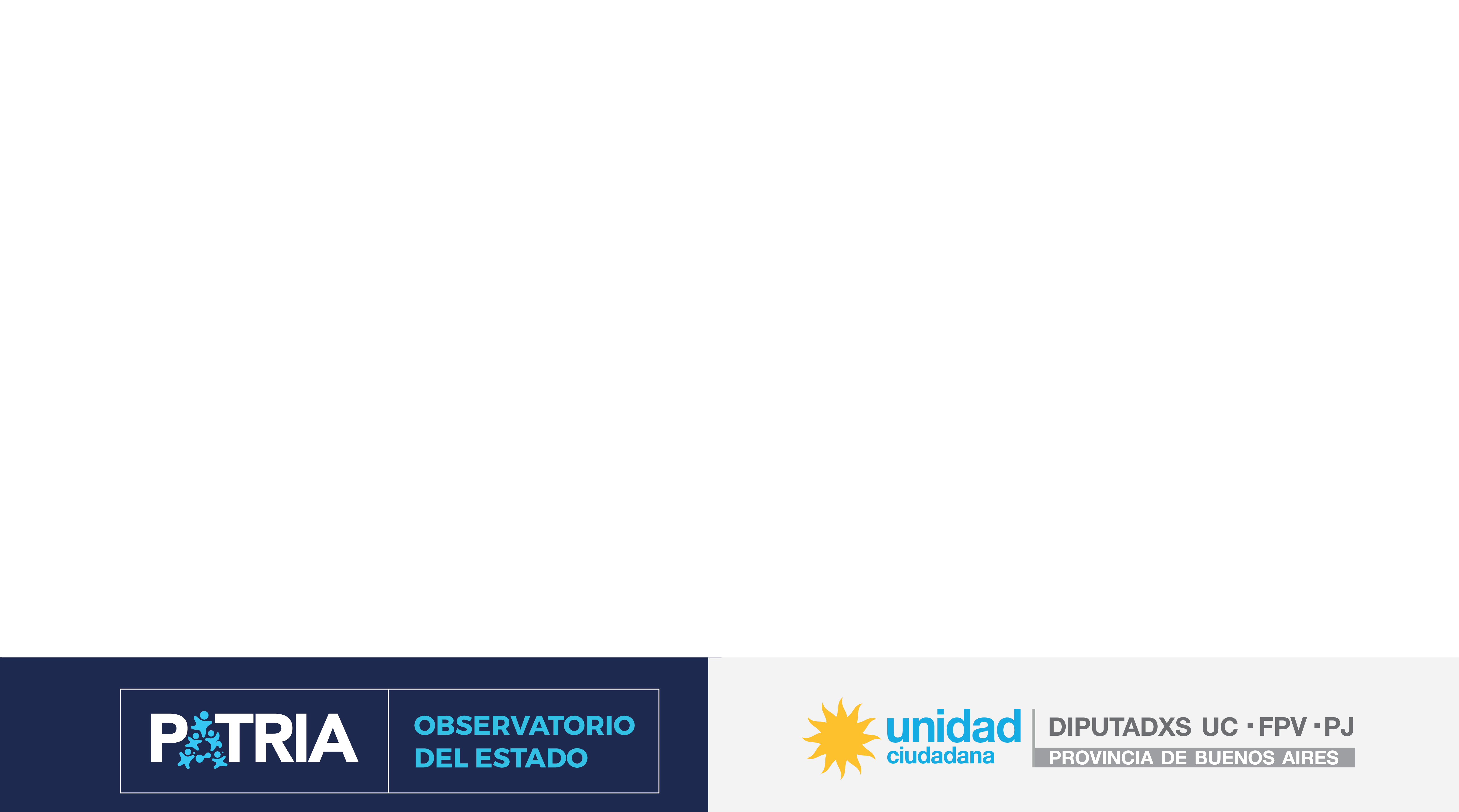 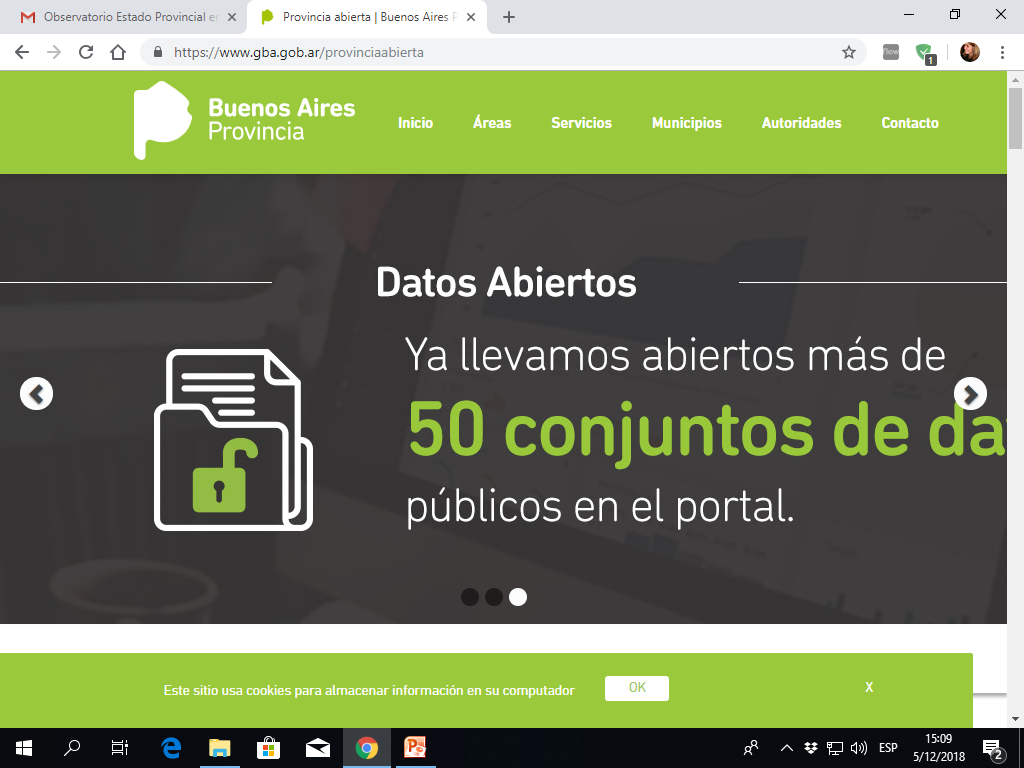 Decreto Nº 805/2016 de Gobierno Abierto: Portal de Datos Abiertos. 

Se invita a municipios, empresas y sociedades del Estado a adherir. 
53 datasets con sectores no representados.
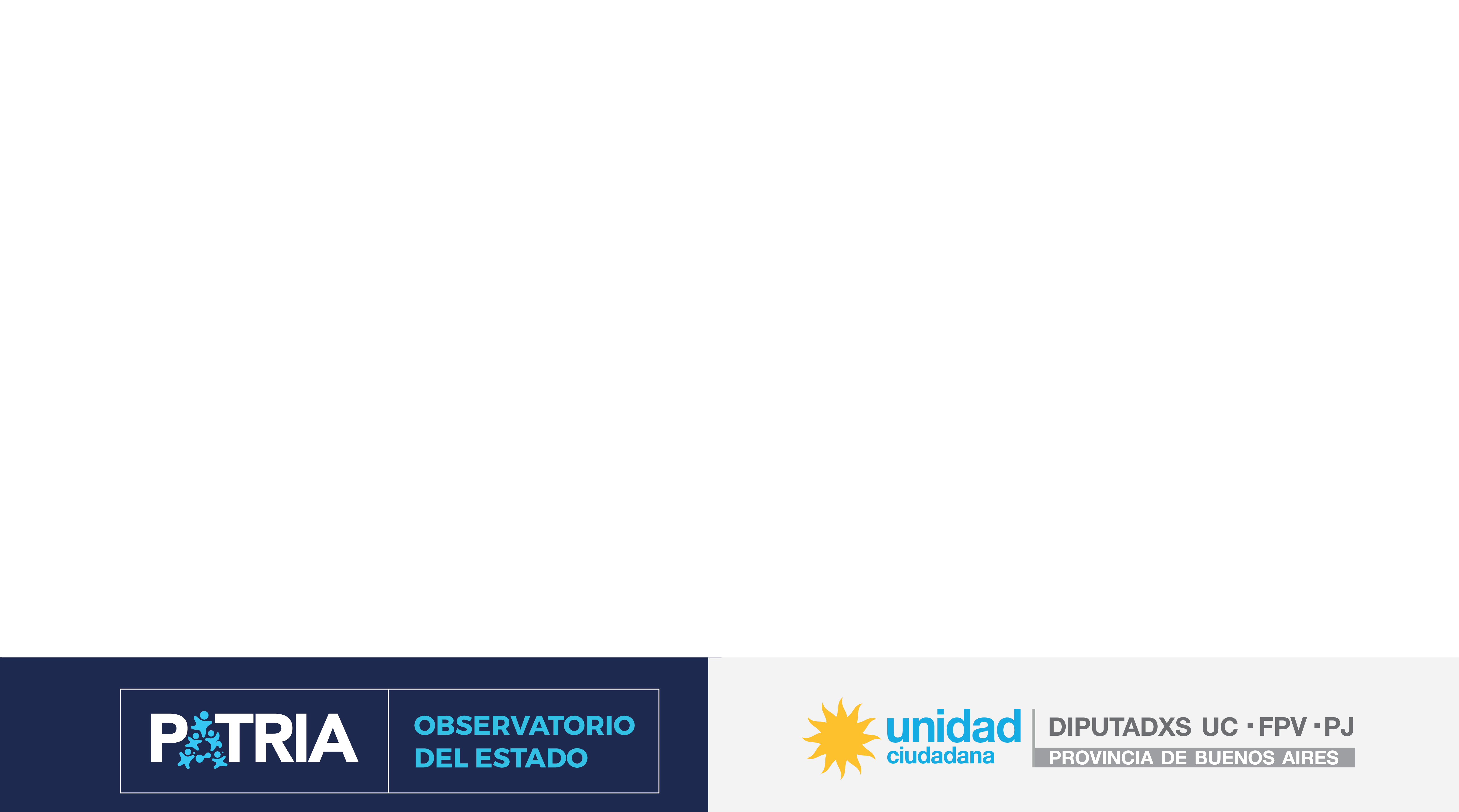 Presentar sin mostrar 
Compras y contrataciones 
BO sin acceso a datos sensibles. 

Portal Contrataciones
Motor de búsqueda ineficaz.                                                                     

Portal Provincia Abierta 
Presupuesto sin ejecución presupuestaria. 

Ley 14.812 (emergencia Infraestructura) 
Sin publicación procedimientos contractuales.
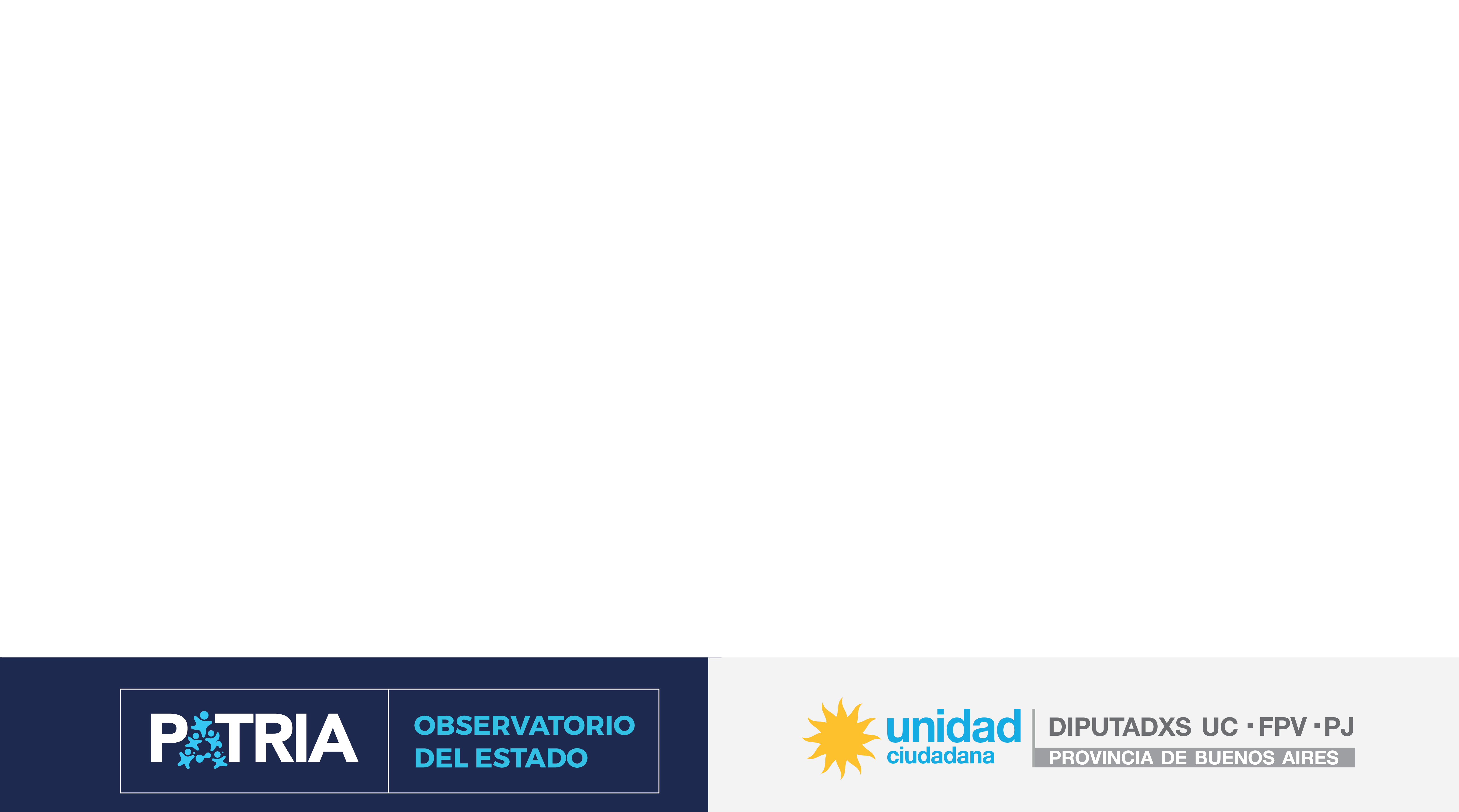 Banca Pública en ADEBA

AUSENTE en conflictos productivos (ARS)

DESFINANCIAMIENTO
Caja de Jubilaciones - Campaña 50% descuento

SITUACION PATRIMONIAL
Emisión de deuda - Cartera en mora

PUBLICIDAD – ASESORES
Aumento 4 a 8 veces.
Banco Provincia
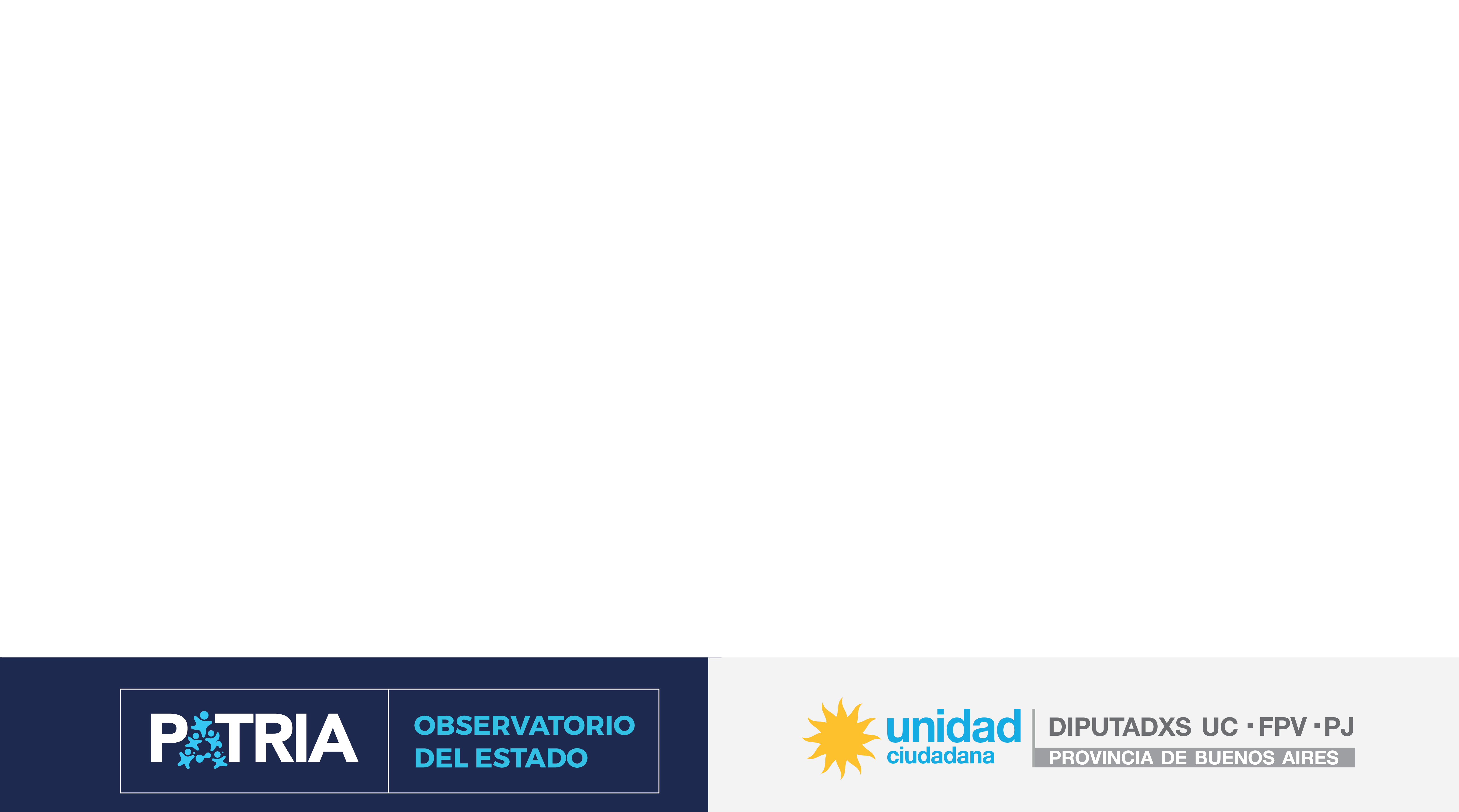 Denuncia penal por desvío de fondos de la caja jubilatoria del Banco Provinciapor $5.500 millones
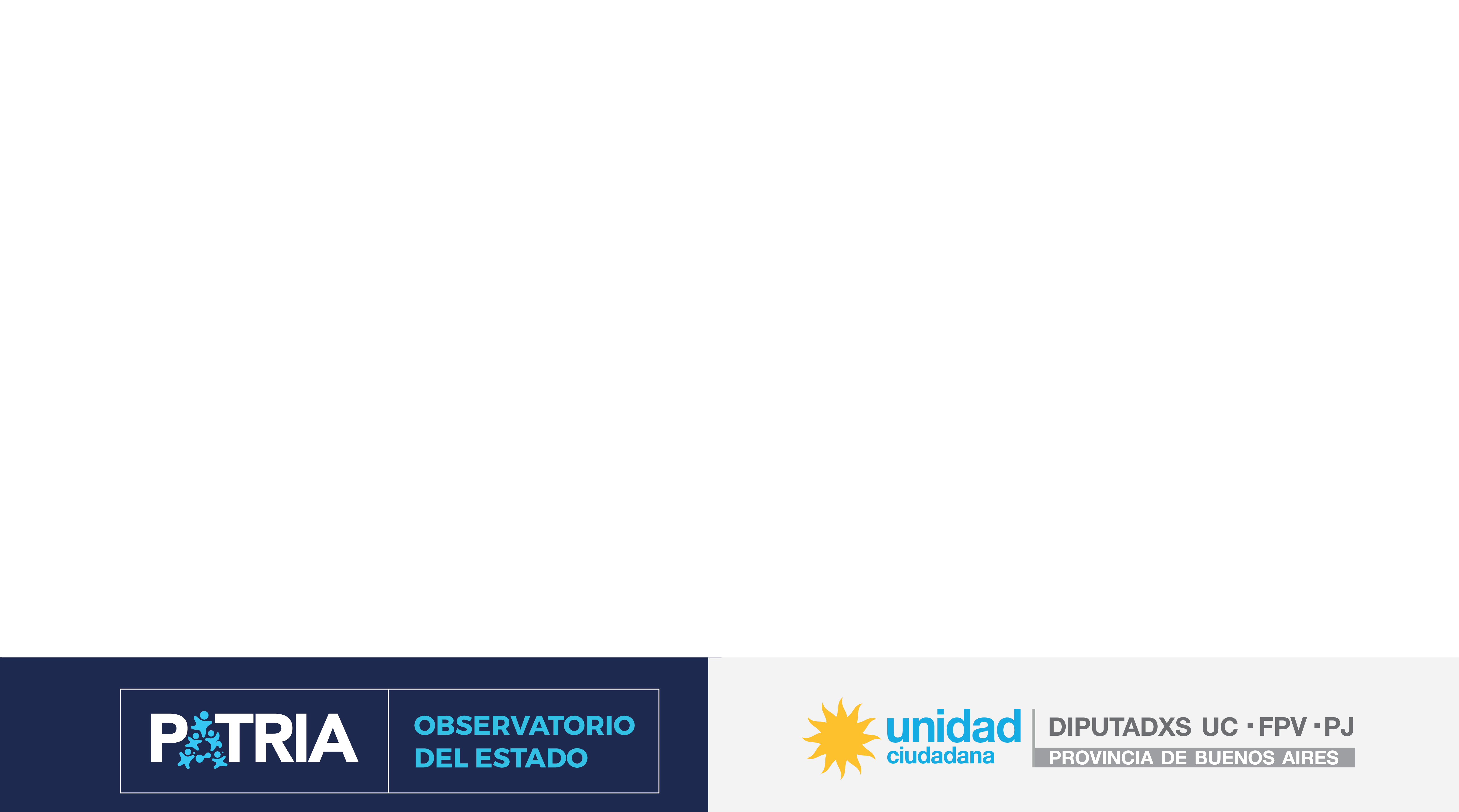 Comentarios finales
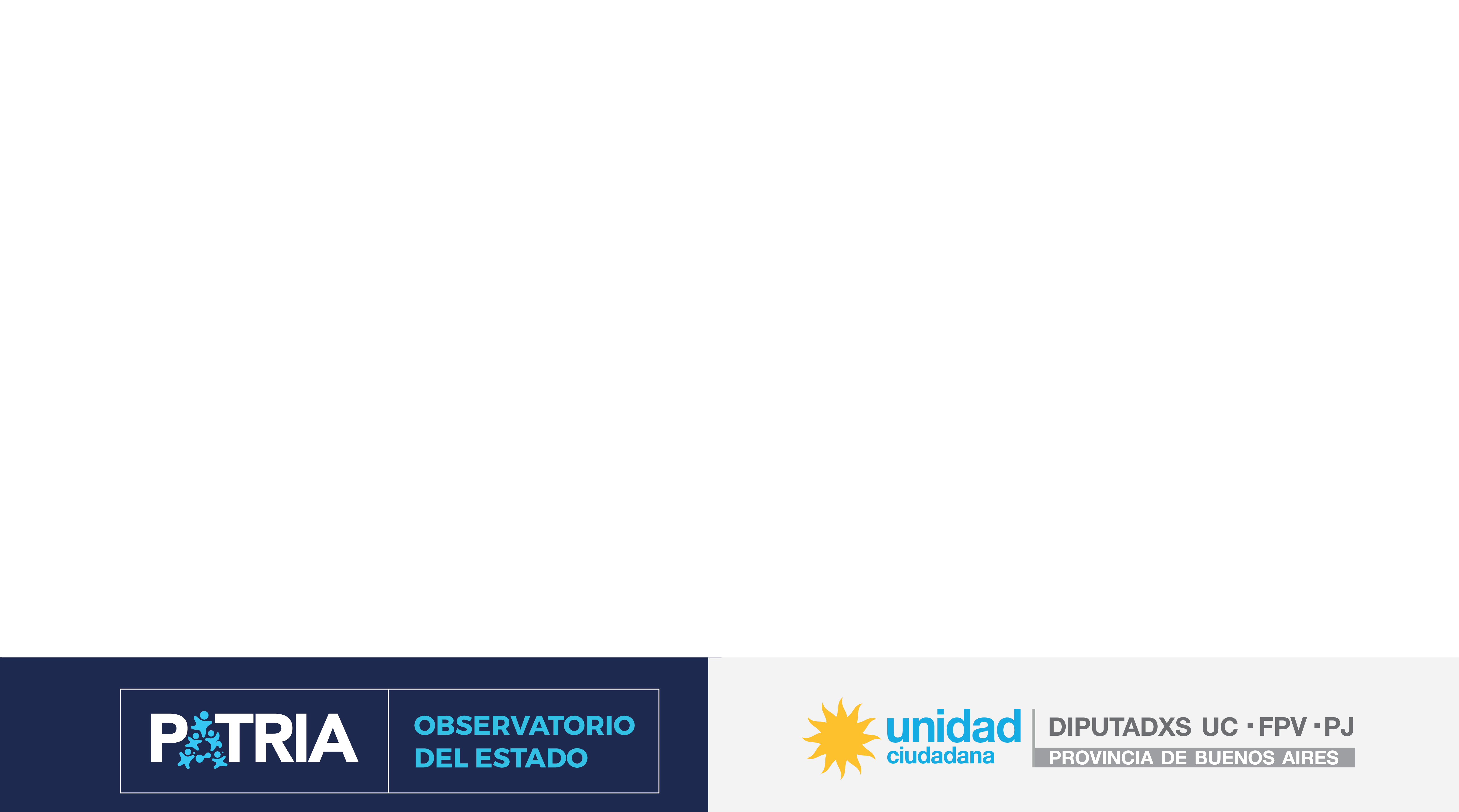 Ajuste de partidas y DESIGUALDAD.

CONTROLES PÚBLICOS LAXOS.

Paritarias débiles, contratos, consultoras: 
ADMINISTRACIÓN PARALELA.

Modernización y Gobierno Abierto: 
relato para UN MODELO ECONÓMICO.
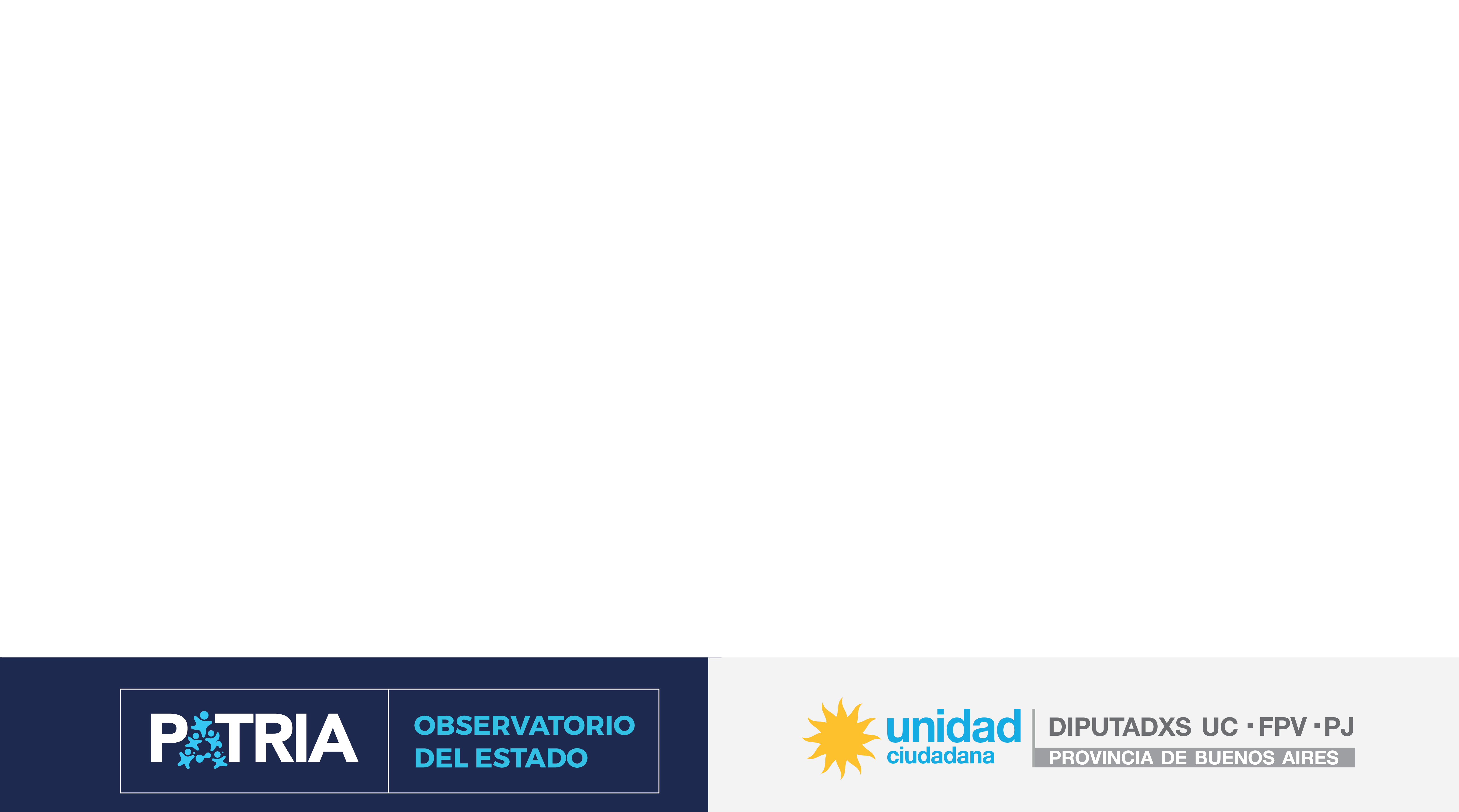 Discurso modernizador

Estado como pesada carga de los privados.
AJUSTE.
 Estado como empresa. 
LA AGILIZACIÓN ¿EN TODOS LOS SECTORES? 
¿PARA EVITAR CONTROL?
ADMINISTRACIÓN PARALELA 

¿Plan de Gobierno o Plan de Mercado?
Estado “capturado”
Estado Gerencial Policial 
GARANTE DEL MERCADO Y PLATAFORMA DE NEGOCIOS
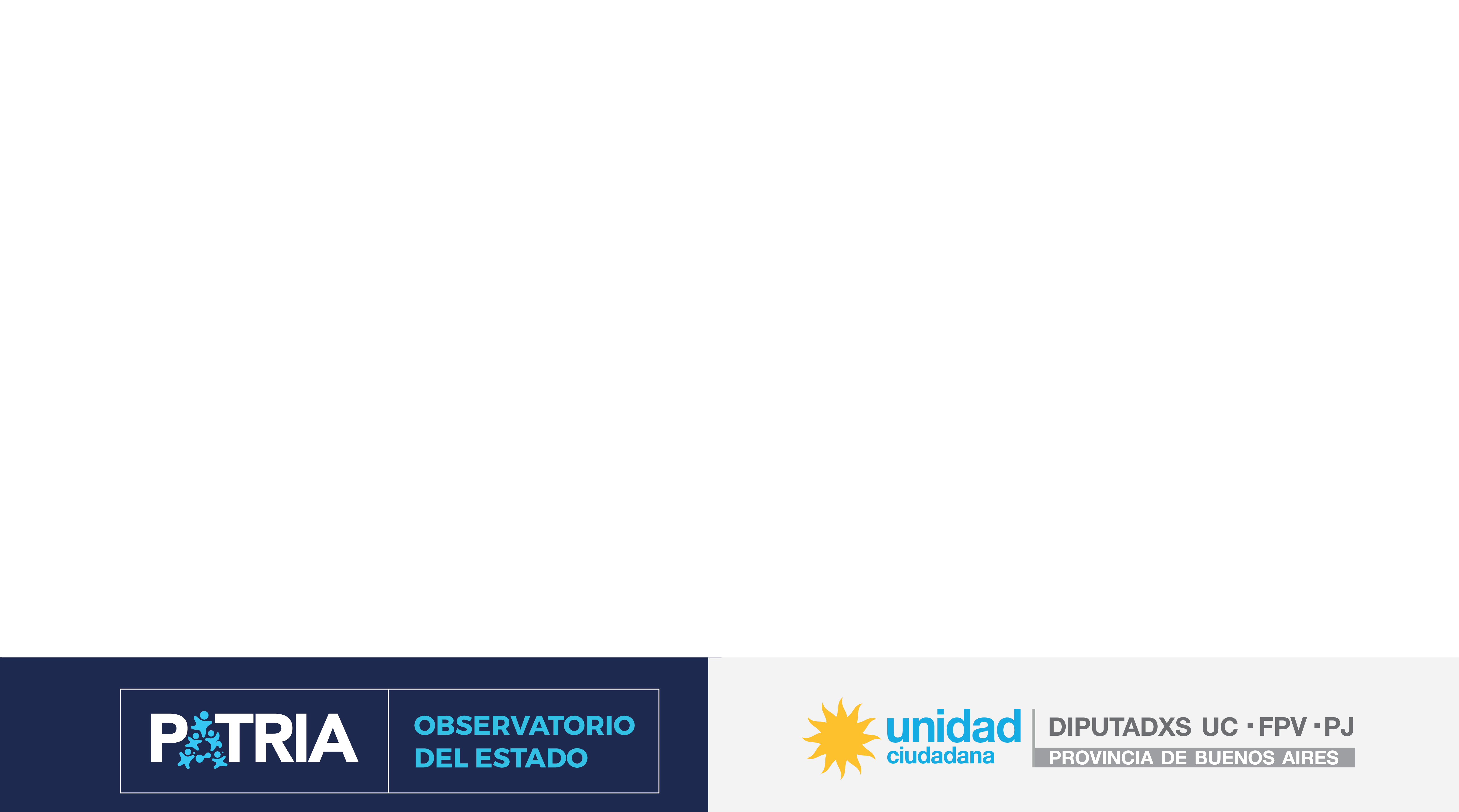 Asistimos a una

PRIVATIZACION DE LO PÚBLICO
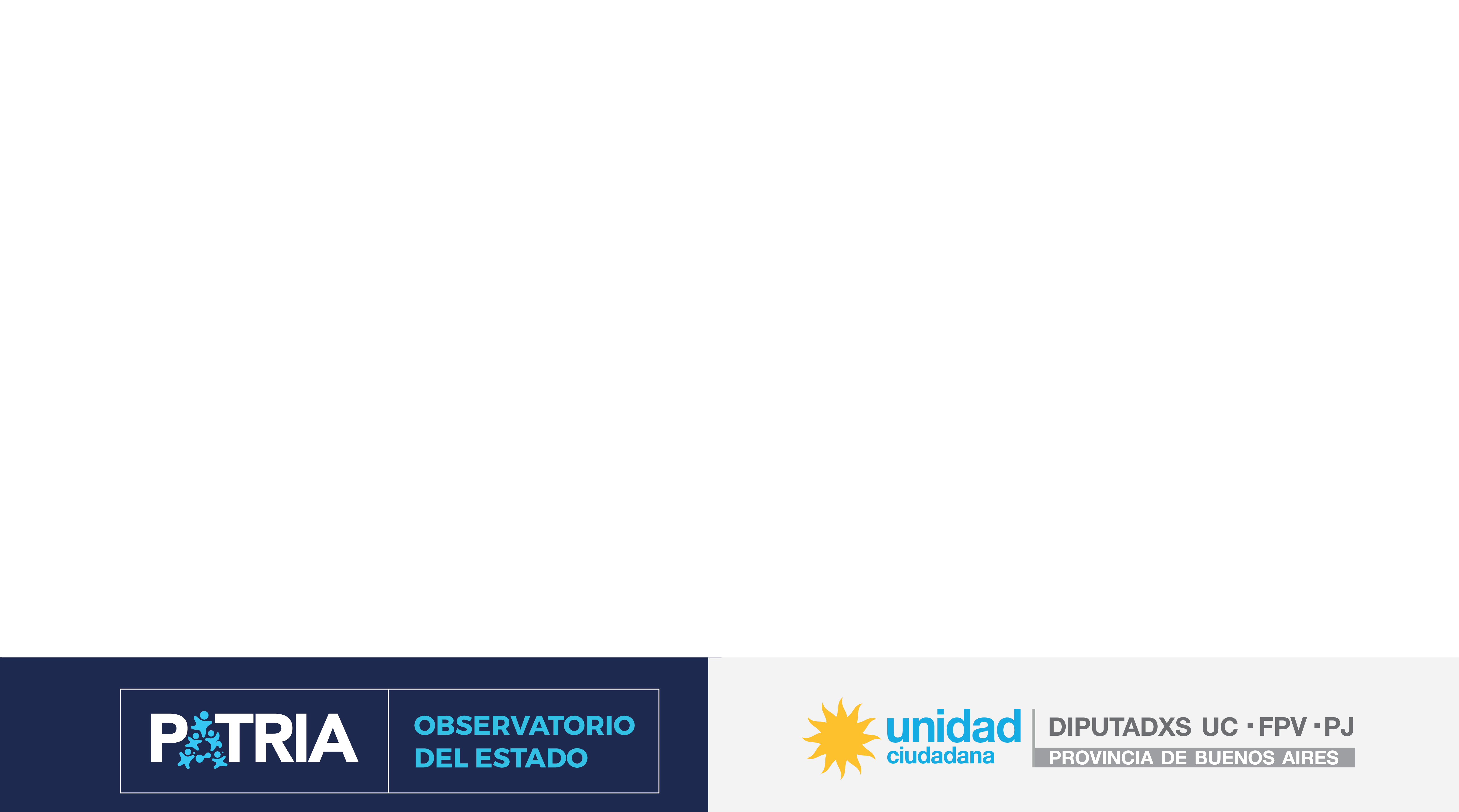 El Estado que queremos

PROYECTO DE GOBIERNO PARA EL DESARROLLO INCLUSIVO
Liderazgo efectivo 
Rol protagónico de trabajadores/as estatales
Estructura, procesos y presupuesto al servicio 
del Proyecto de Gobierno
Diálogo social para el acuerdo y la solución de controversias
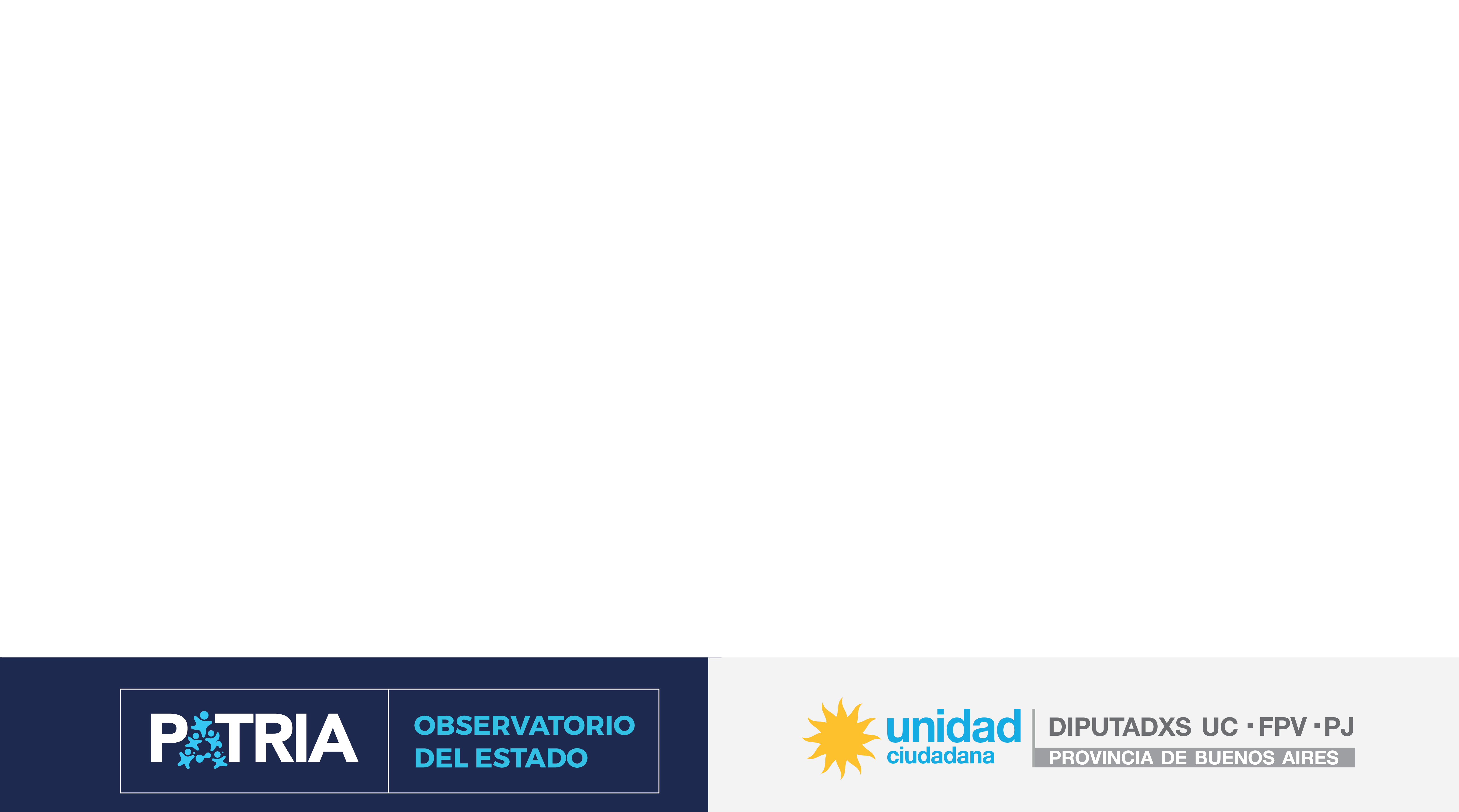 La Plata, diciembre de 2018.www.equiposweb.com.arestadoyap.institutopatria@gmail.comMuchas gracias IDESBACTAATE Verde y Blanca